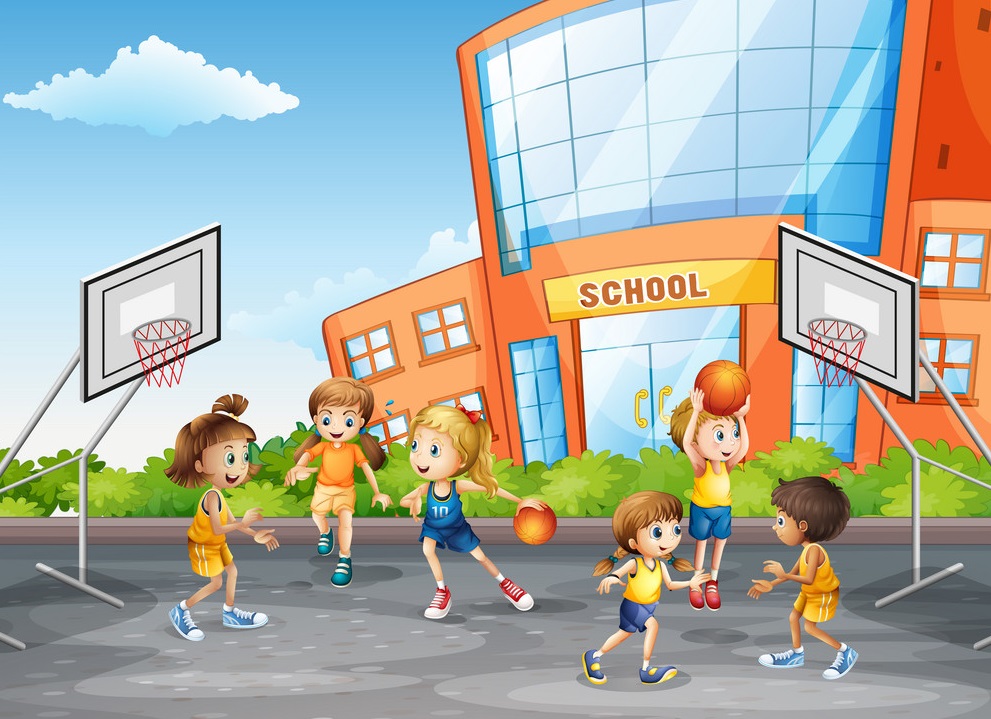 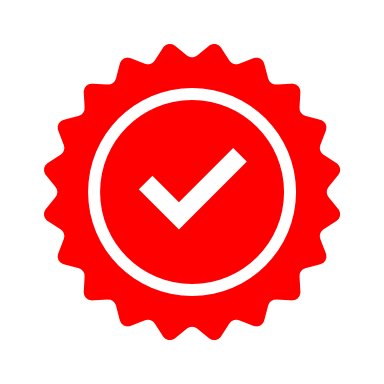 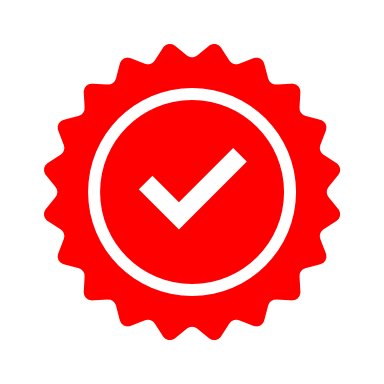 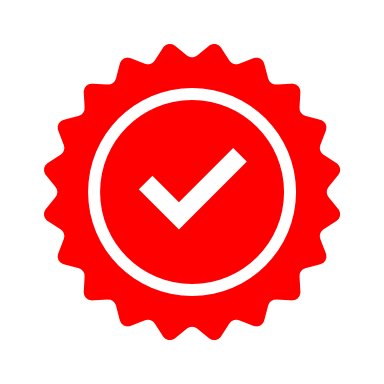 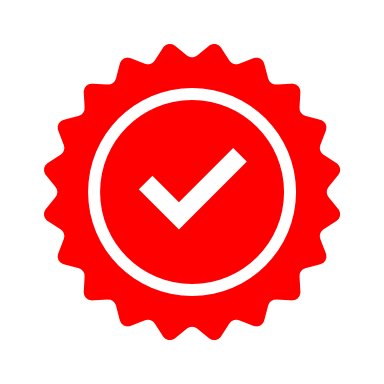 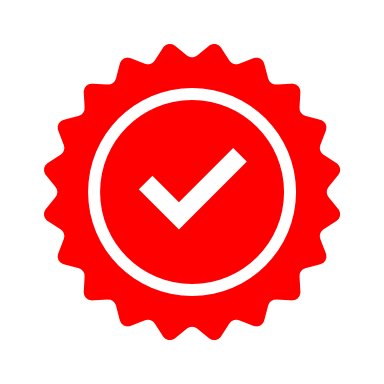 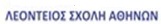 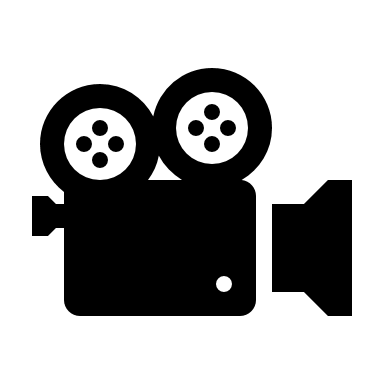 Επιμέλεια: Δενδρινού Μαργαρίτα
Καθηγήτρια Φυσικής Αγωγής
https://www.youtube.com/watch?v=Tt_dsA3dWCc
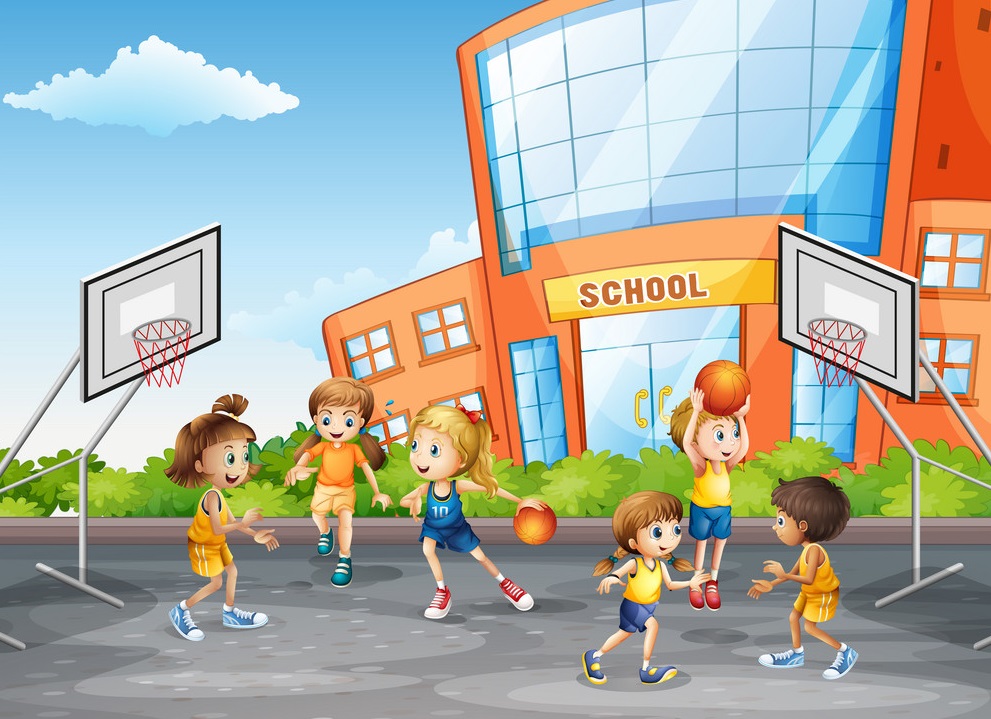 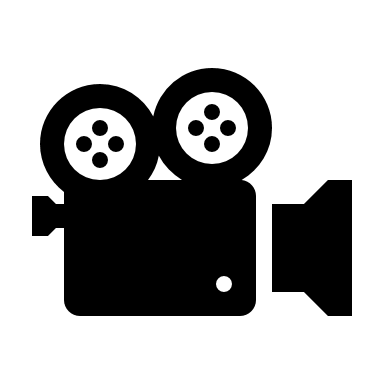 https://www.youtube.com/watch?v=KaEQD1hbvJU&t=2s
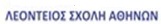 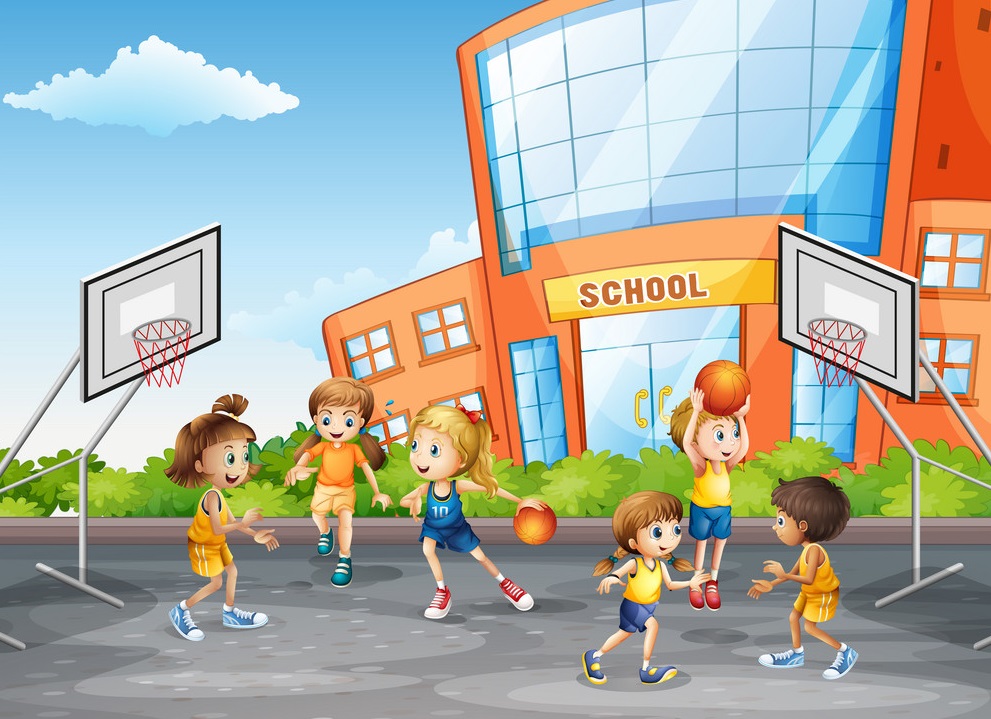 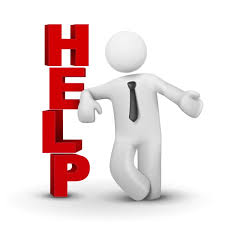 MEMORY GAMES
ΑΠΟΣΤΟΛΗ

ΚΑΝΤΕ ΚΛΙΚ ΚΑΘΕ ΦΟΡΑ ΠΑΝΩ ΣΕ ΕΝΑΝ ΣΥΝΔΕΣΜΟ ΓΙΑ ΝΑ ΠΑΙΞΕΤΕ ΤΑ ΠΑΙΧΝΙΔΙΑ.
ΚΑΝΤΕ ΚΛΙΚ ΠΑΝΩ ΣΕ ΜΙΑ ΚΑΡΤΑ ΓΙΑ ΝΑ ΣΑΣ ΕΜΦΑΝΙΣΤΕΙ Η ΕΙΚΟΝΑ ΚΑΙ ΠΡΟΣΠΑΘΗΣΤΕ ΝΑ ΒΡΕΙΤΕ ΤΗΝ ΟΜΟΙΑ ΤΗΣ.
ΑΦΟΥ ΟΛΟΚΛΗΡΩΣΕΤΕ ΤΟ ΕΝΑ ΠΑΙΧΝΙΔΙ, ΚΑΝΤΕ ΚΛΙΚ ΣΤΟΝ ΕΠΟΜΕΝΟ ΣΥΝΔΕΣΜΟ.
ΣΩΜΑΤΙΚΑ ΣΧΗΜΑΤΑ-ΠΑΙΧΝΙΔΙ ΜΝΗΜΗΣ

https://learningapps.org/view11293453

https://learningapps.org/view11293600
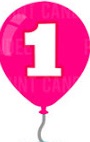 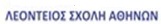 ΣΩΜΑΤΙΚΑ ΣΧΗΜΑΤΑ ΚΑΙ ΕΠΙΠΕΔΑ ΚΙΝΗΣΗΣ

https://learningapps.org/view11687022

https://learningapps.org/view11716675

https://wordwall.net/play/7401/940/542
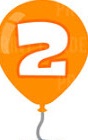 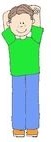 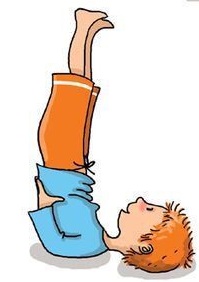 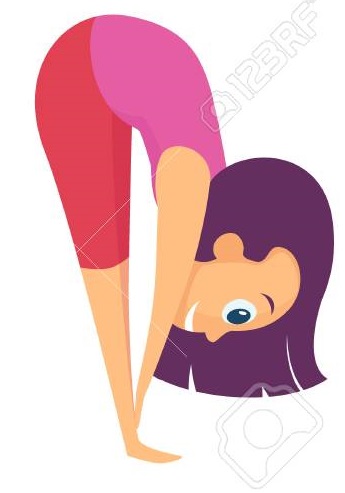 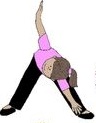 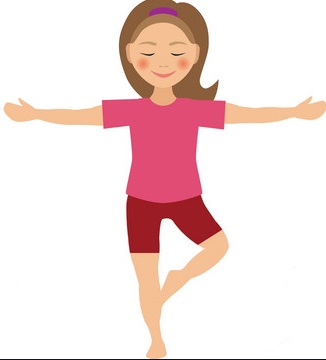 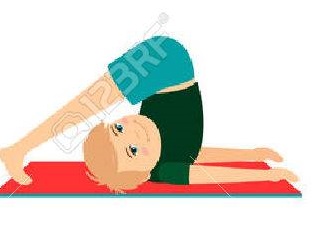 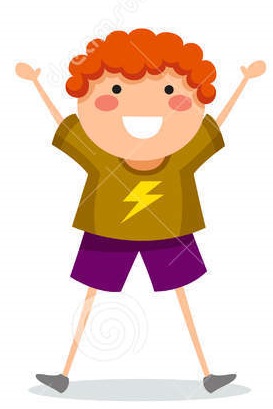 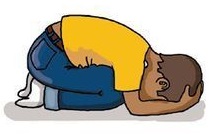 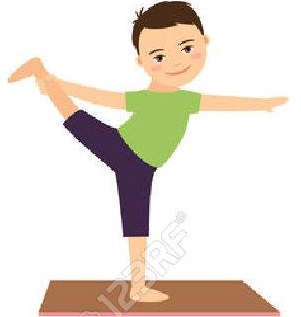 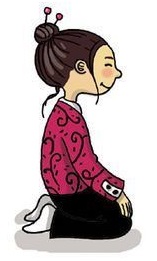 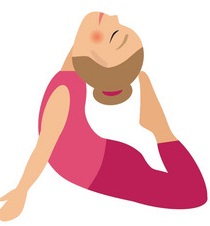 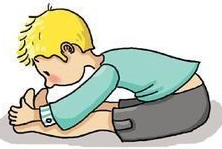 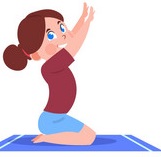 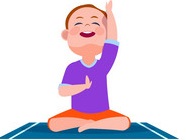 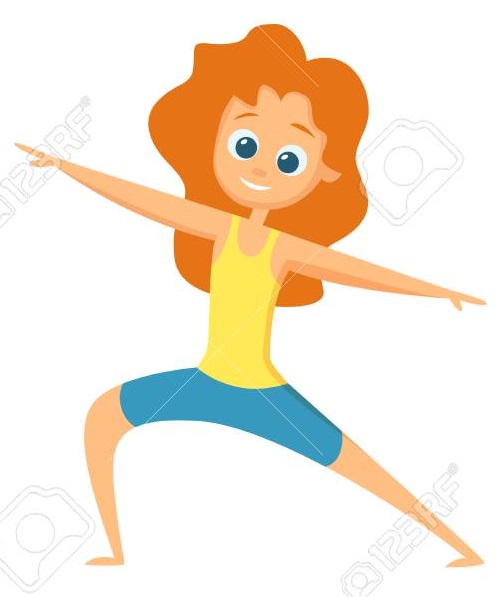 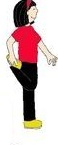 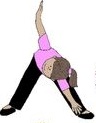 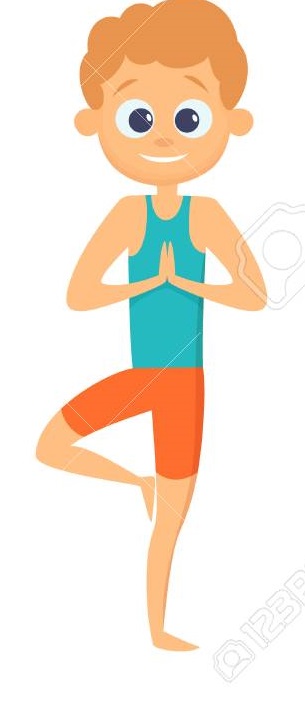 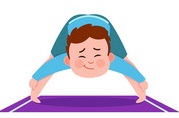 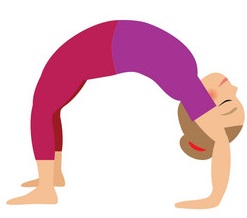 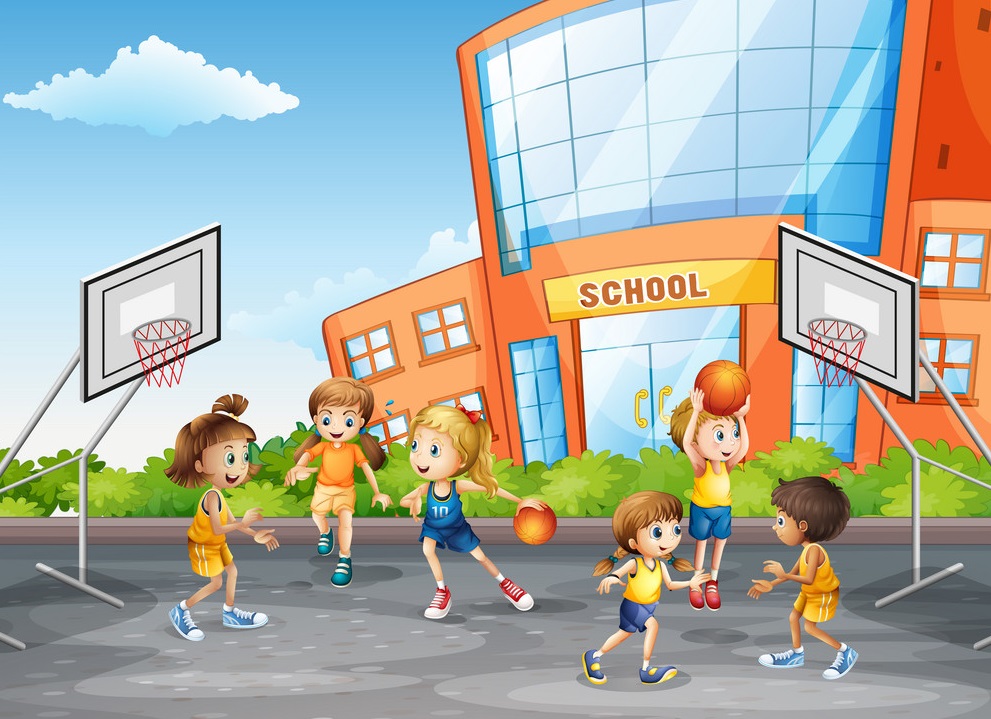 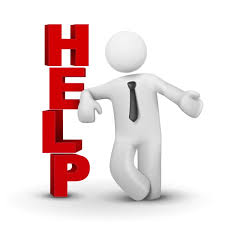 ΟΔΗΓΙΕΣ
ΚΑΝΤΕ ΚΛΙΚ ΣΤΟΝ ΠΑΡΑΚΑΤΩ ΣΥΝΔΕΣΜΟ.

 "ΠΑΙΖΩ ΜΕ ΤΙΣ ΚΑΤΕΥΘΥΝΣΕΙΣ"  
http://photodentro.edu.gr/aggregator/lo/photodentro-lor-8521-10551 

ΠΑΤΗΣΤΕ ΠΑΝΩ ΑΡΙΣΤΕΡΑ ΣΤΟ ΕΙΚΟΝΙΔΙΟ ΓΙΑ ΝΑ ΑΝΟΙΞΕΙ Η ΕΦΑΡΜΟΓΗ. 

ΑΚΟΛΟΥΘΕΙΣΤΕ ΤΙΣ ΟΔΗΓΙΕΣ ΠΟΥ ΣΑΣ ΕΜΦΑΝΙΖΟΝΤΑΙ ΣΤΗΝ ΟΘΟΝΗ.

ΠΡΟΣΟΧΗ: ΜΗΝ ΞΕΧΝΑΤΕ ΜΕΤΑ ΑΠΟ ΚΑΘΕ ΣΑΣ ΚΙΝΗΣΗ ΝΑ ΚΑΝΕΤΕ ΚΛΙΚ ΣΤΟ
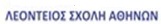 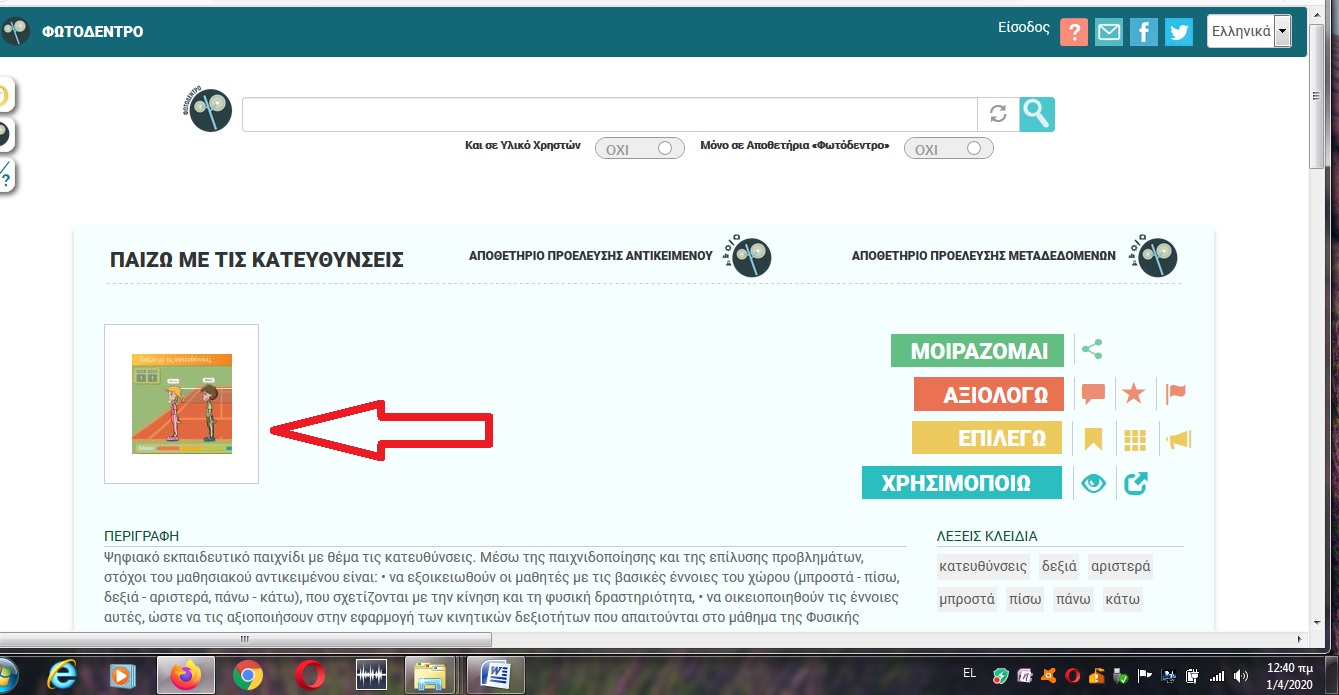 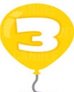 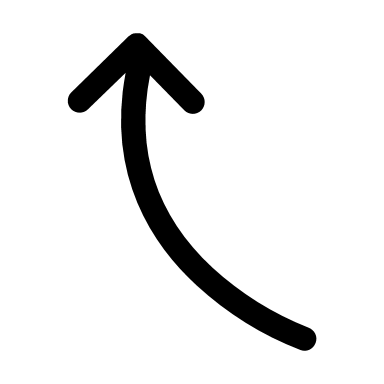 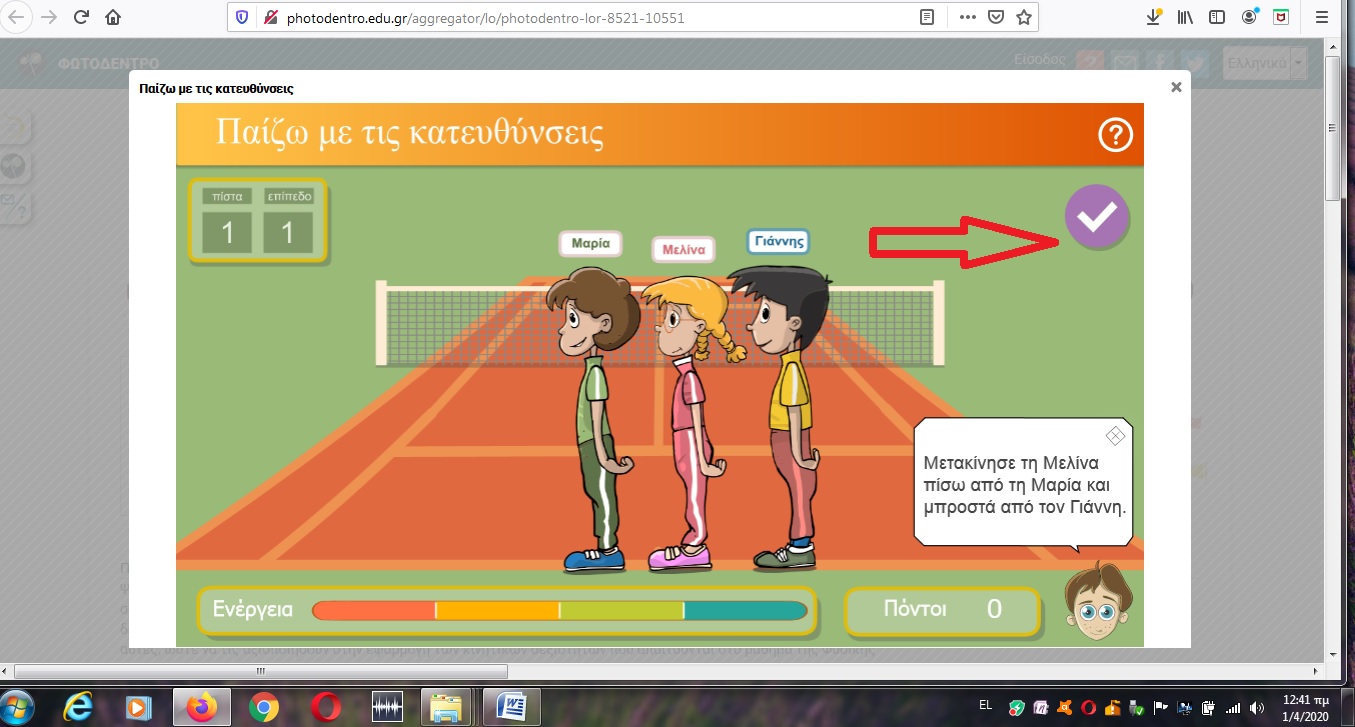 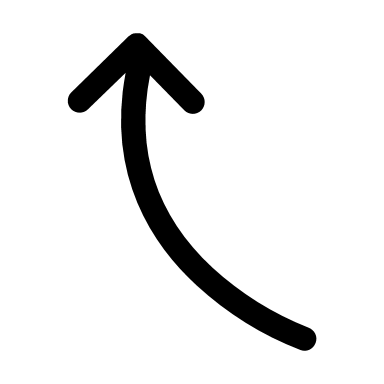 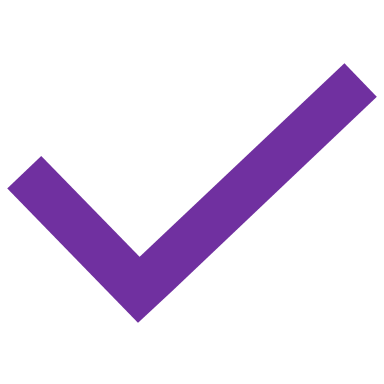 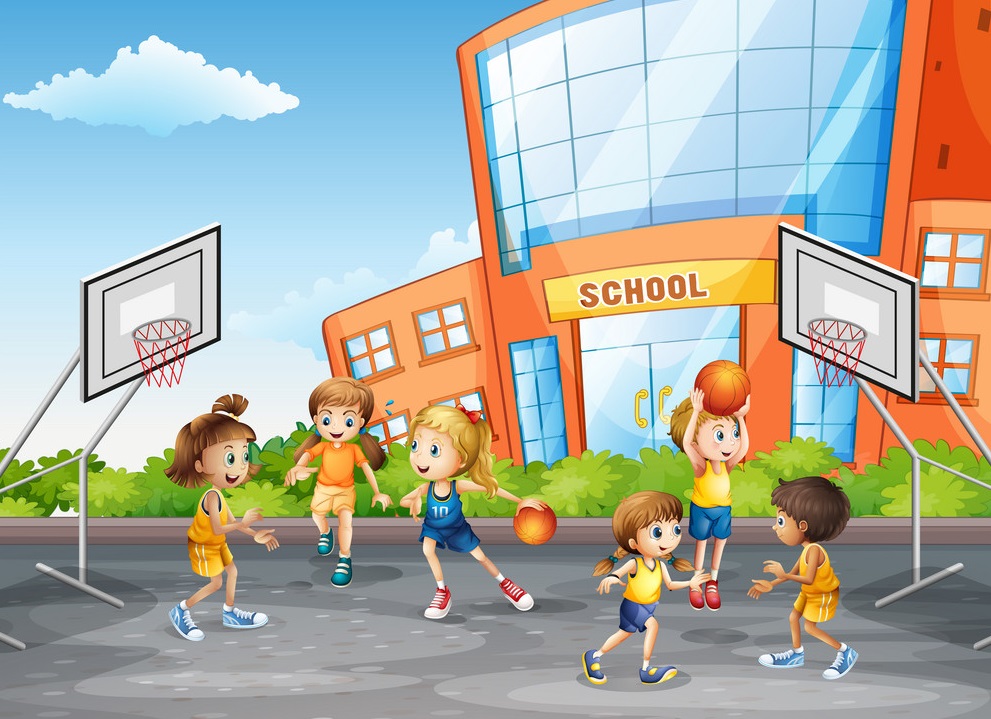 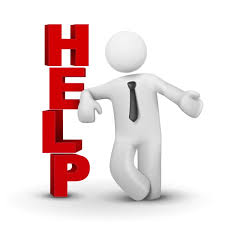 ΟΔΗΓΙΕΣ
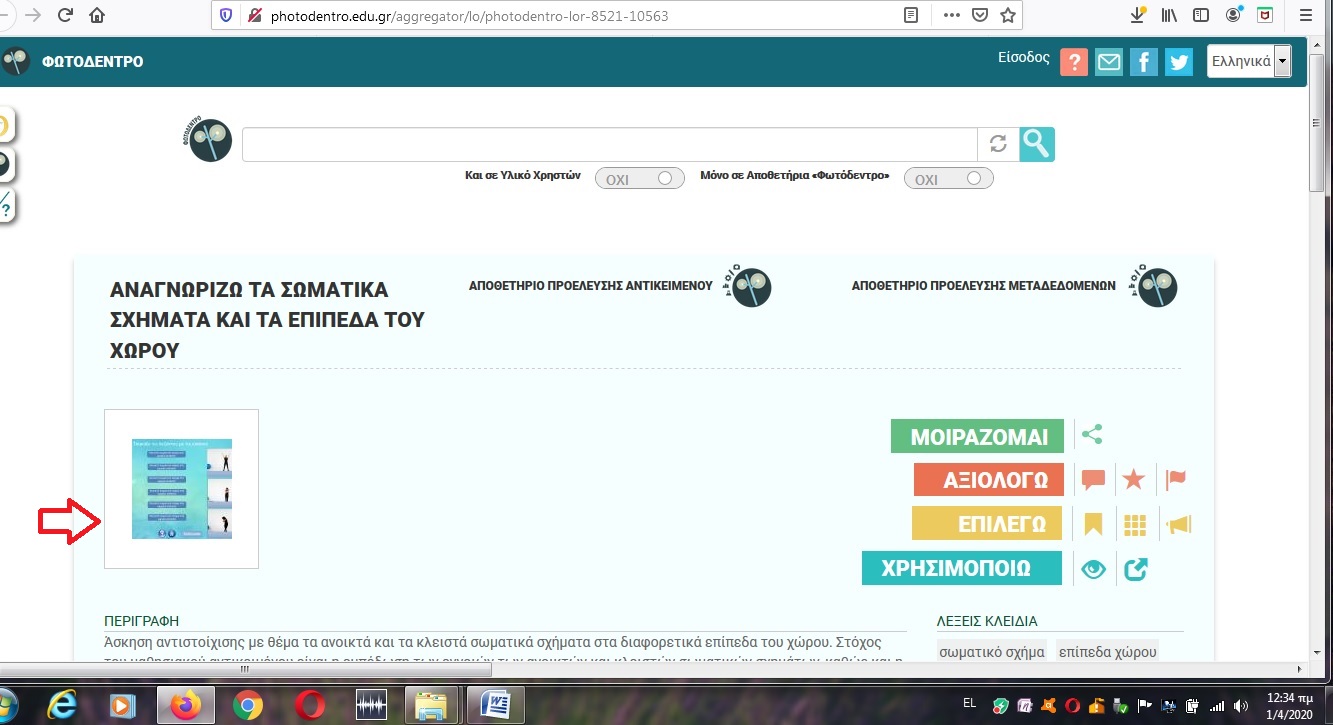 ΚΑΝΤΕ ΚΛΙΚ ΣΤΟΝ ΠΑΡΑΚΑΤΩ ΣΥΝΔΕΣΜΟ.

ΣΩΜΑΤΙΚΑ ΣΧΗΜΑΤΑ & ΕΠΙΠΕΔΑ 
http://photodentro.edu.gr/aggregator/lo/photodentro-lor-8521-10563 

ΠΑΤΗΣΤΕ ΠΑΝΩ ΑΡΙΣΤΕΡΑ ΣΤΟ ΕΙΚΟΝΙΔΙΟ ΓΙΑ ΝΑ ΑΝΟΙΞΕΙ Η ΕΦΑΡΜΟΓΗ.

ΚΑΝΤΕ ΚΛΙΚ ΚΑΤΩ ΔΕΞΙΑ ΣΤΟ ΒΕΛΑΚΙ ΓΙΑ ΝΑ ΞΕΚΙΝΗΣΕΙ ΤΟ ΠΑΙΧΝΙΔΙ.

ΣΥΡΕΤΕ ΜΕ ΤΟ ΠΟΝΤΙΚΙ ΤΑ ΜΕΣΑΙΑ ΚΟΥΤΑΚΙΑ ΜΕ ΤΙΣ ΛΕΖΑΝΤΕΣ ΣΤΗΝ ΑΝΤΙΣΤΟΙΧΗ ΕΙΚΟΝΑ.
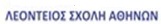 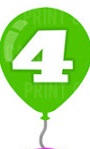 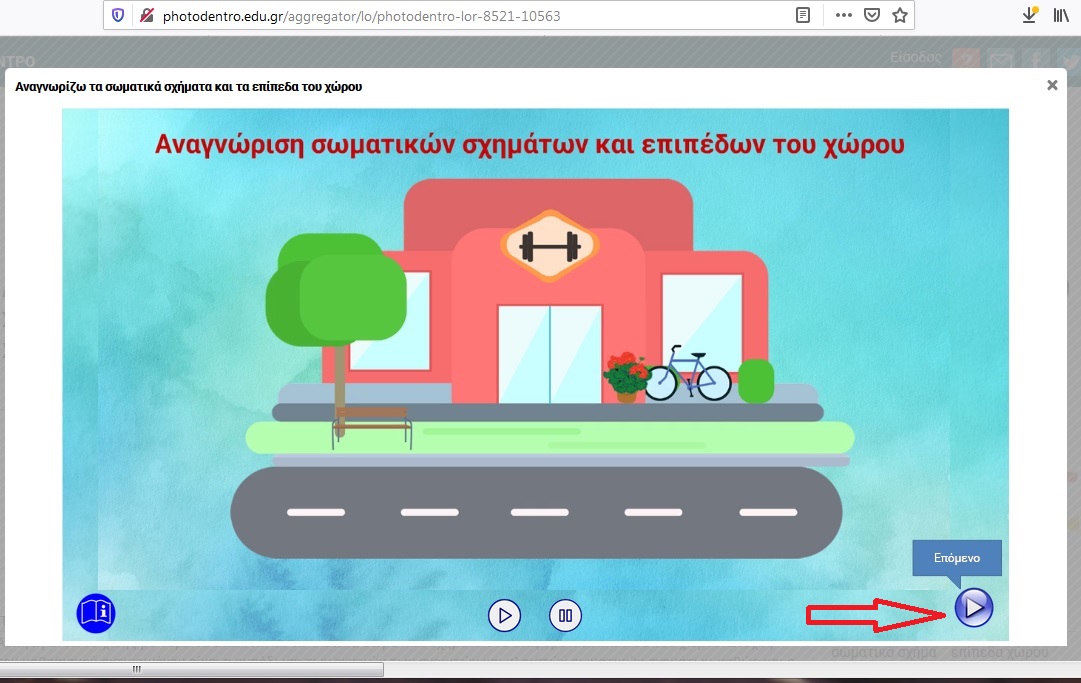 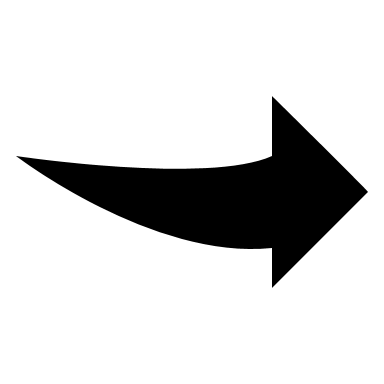 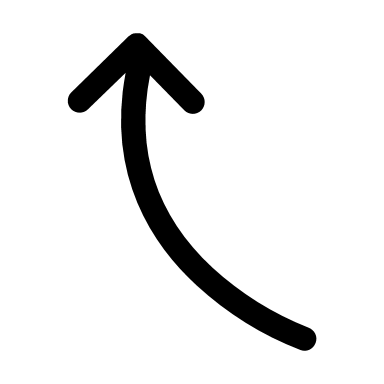 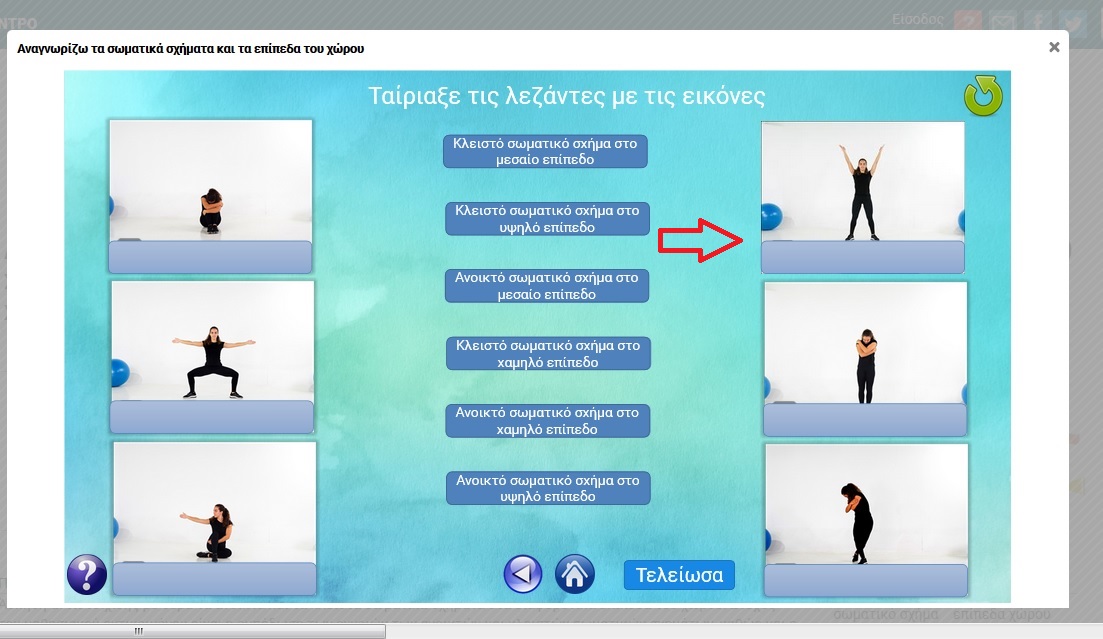 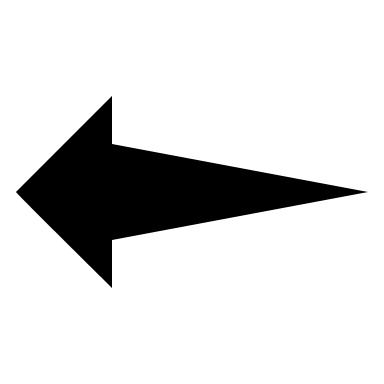 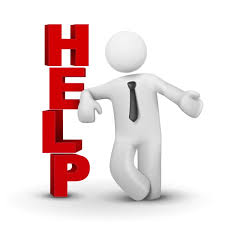 MEMORY GAMES
ΑΠΟΣΤΟΛΗ

ΚΑΝΤΕ ΚΛΙΚ ΚΑΘΕ ΦΟΡΑ ΠΑΝΩ ΣΕ ΕΝΑΝ ΣΥΝΔΕΣΜΟ ΓΙΑ ΝΑ ΠΑΙΞΕΤΕ ΤΑ ΠΑΙΧΝΙΔΙΑ.
ΚΑΝΤΕ ΚΛΙΚ ΠΑΝΩ ΣΕ ΜΙΑ ΚΑΡΤΑ ΓΙΑ ΝΑ ΣΑΣ ΕΜΦΑΝΙΣΤΕΙ Η ΕΙΚΟΝΑ ΚΑΙ ΠΡΟΣΠΑΘΗΣΤΕ ΝΑ ΒΡΕΙΤΕ ΤΗΝ ΟΜΟΙΑ ΤΗΣ.
ΑΦΟΥ ΟΛΟΚΛΗΡΩΣΕΤΕ ΤΟ ΕΝΑ ΠΑΙΧΝΙΔΙ, ΚΑΝΤΕ ΚΛΙΚ ΣΤΟΝ ΕΠΟΜΕΝΟ ΣΥΝΔΕΣΜΟ.
ΣΩΜΑΤΙΚΑ ΣΧΗΜΑΤΑ-ΠΑΙΧΝΙΔΙ ΜΝΗΜΗΣ

https://myh5p3.h5p.com/content/1290971067748578197

https://myh5p3.h5p.com/content/1290971055481807897
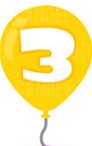 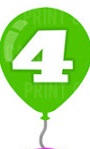 ΣΩΜΑΤΙΚΑ ΣΧΗΜΑΤΑ ΚΑΙ ΕΠΙΠΕΔΑ ΚΙΝΗΣΗΣ

https://myh5p3.h5p.com/content/1290971072254619837

https://myh5p3.h5p.com/content/1290971083035631017
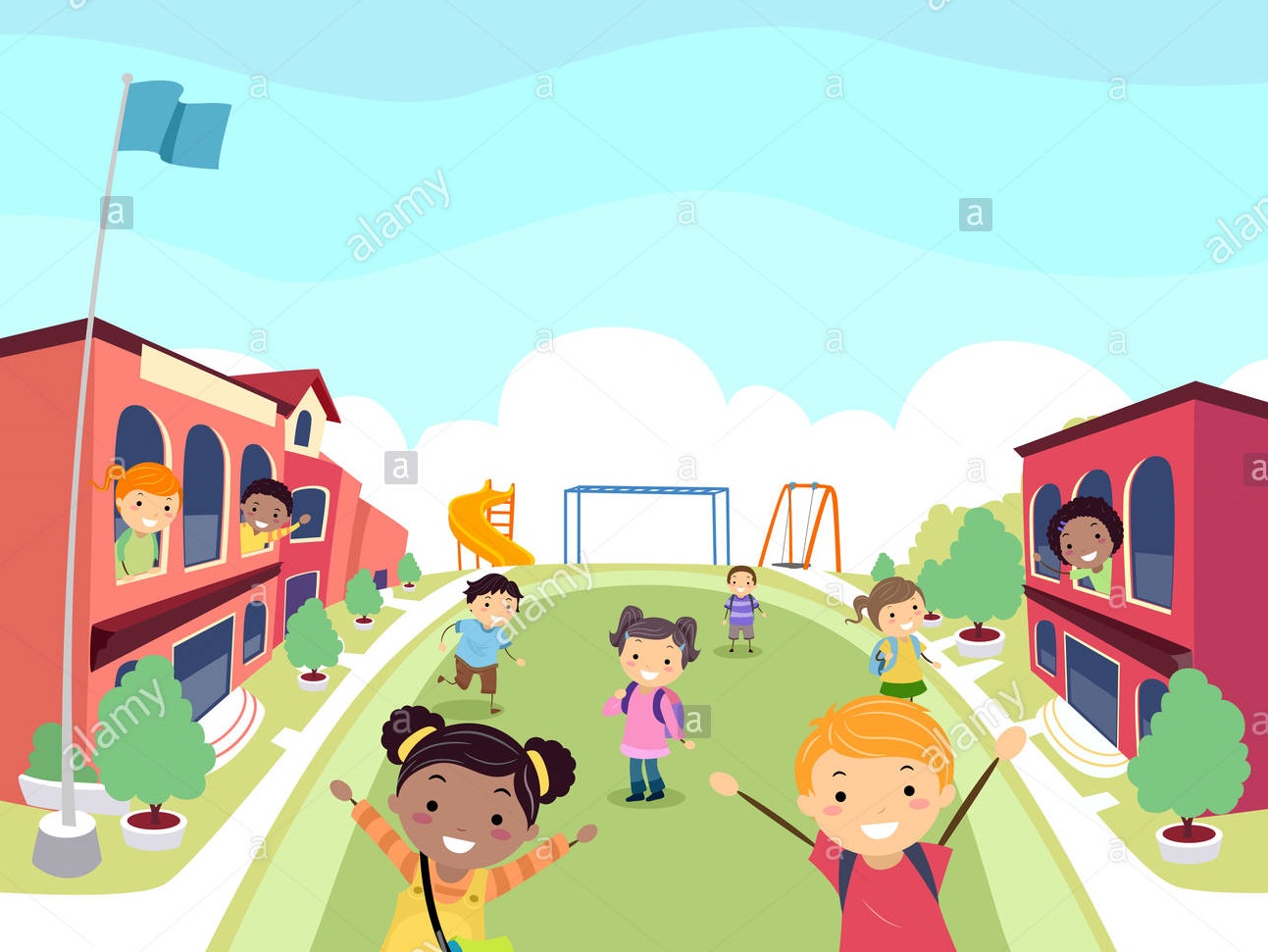 ΔΗΜΟΤΙΚΟ
ΦΥΣΙΚΗ ΑΓΩΓΗ-ΜΟΥΣΙΚΟΚΙΝΗΤΙΚΗ ΑΓΩΓΗ
ΜΟΥΣΙΚΟΚΙΝΗΤΙΚΗ ΣΤΟ ΣΠΙΤΙ
https://www.youtube.com/watch?v=kEf9KrQOk1A&t=49s
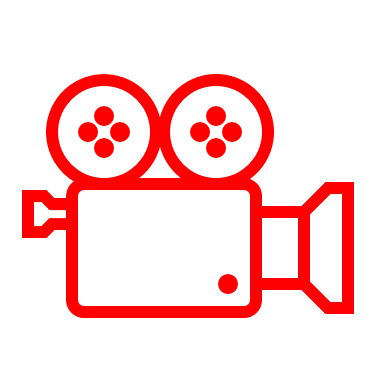 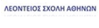 ΠΑΙΧΝΙΔΙ ΜΕ ΜΠΑΛΕΣ
https://wordwall.net/play/8341/923/570
CHRISTMAS VIDEO
https://www.youtube.com/watch?v=GxSYnhA_M-8 

https://www.youtube.com/watch?v=7cCKyjnTOL0

https://www.youtube.com/watch?v=h6vtuQFkVzA


https://www.youtube.com/watch?v=tusmvHX-sIE
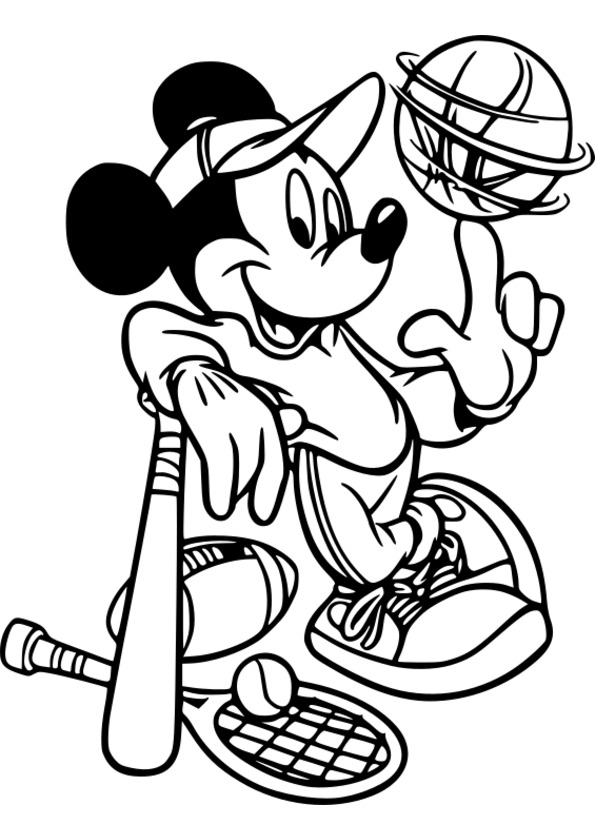 Ο ΜΙΚΥ ΚΑΝΕΙ ΣΠΟΡ
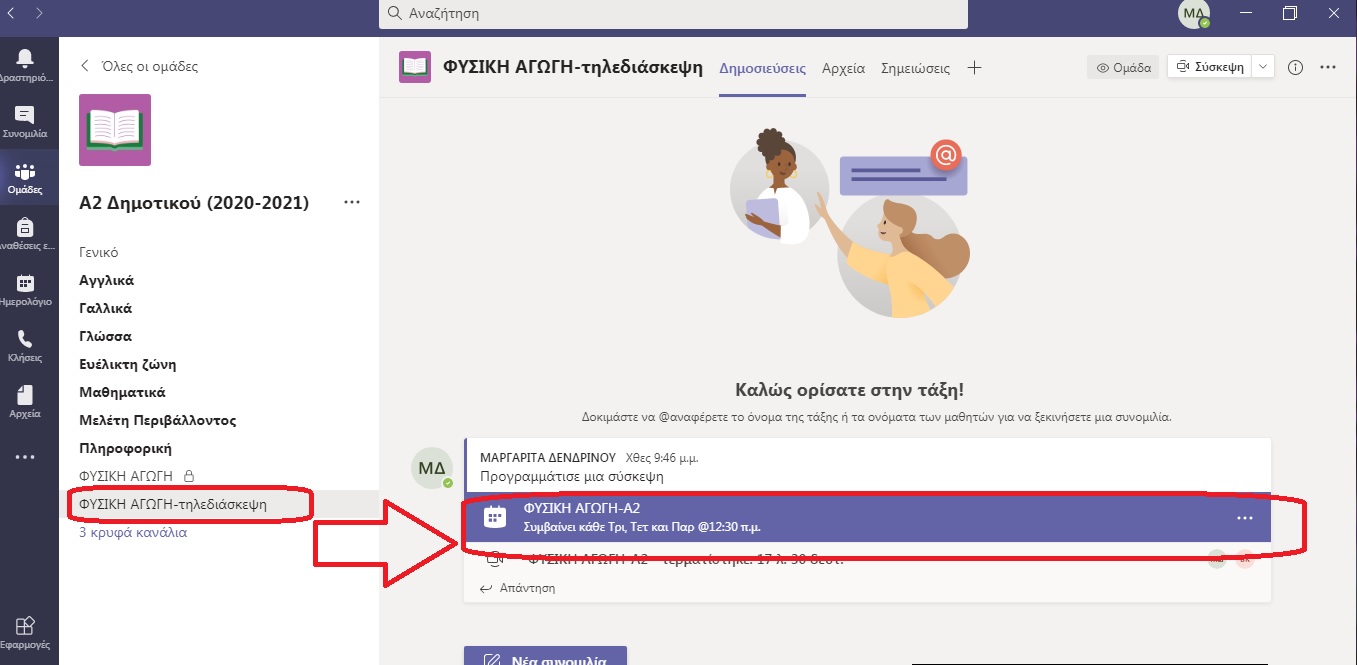 ΠΑΤΑΤΕ ΣΥΜΜΕΤΟΧΗ/Join
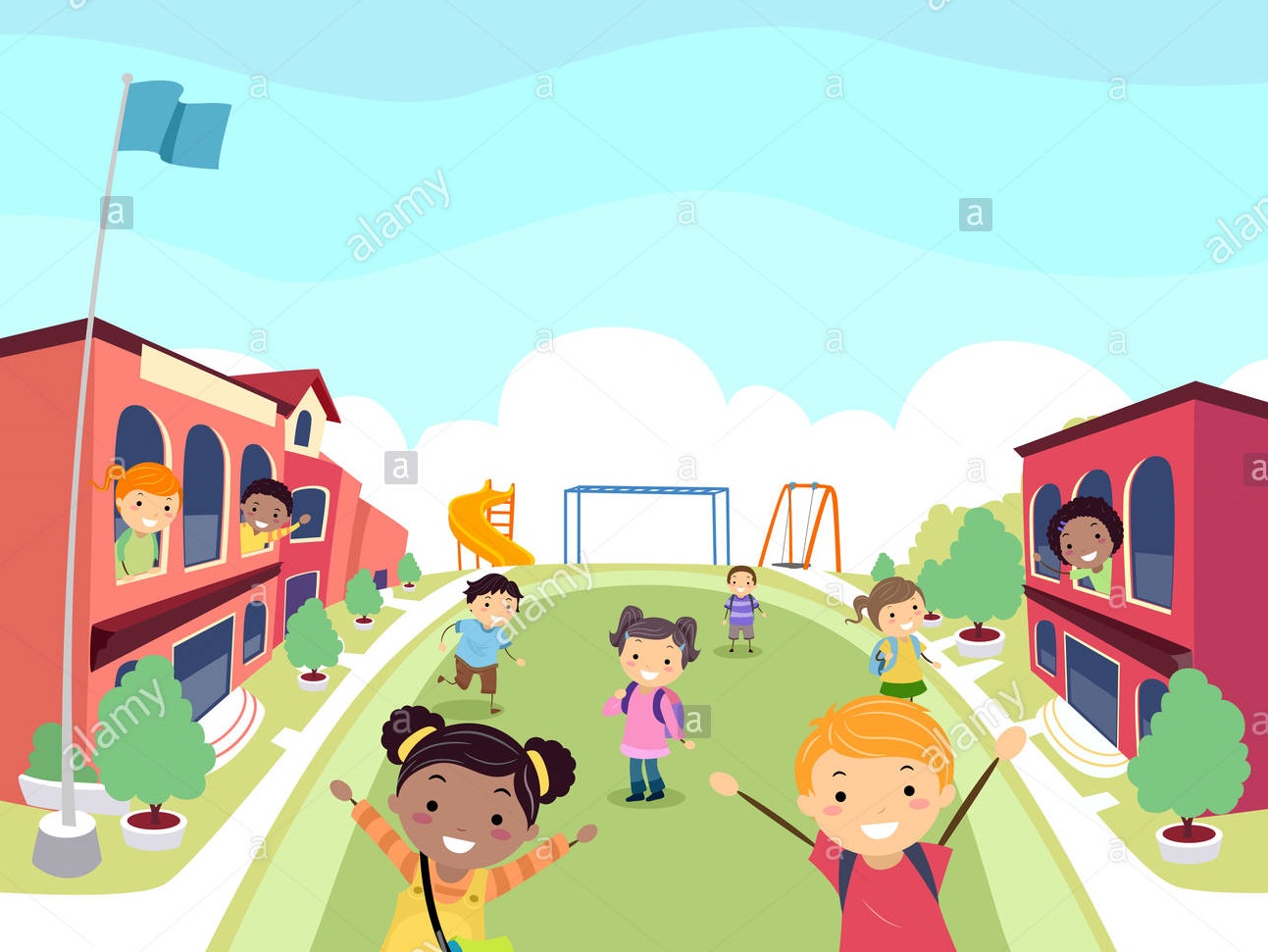 ΔΗΜΟΤΙΚΟ
ΦΥΣΙΚΗ ΑΓΩΓΗ(ΤΗΛΕΜΑΘΗΜΑ 12-2-21)
ΜΟΥΣΙΚΟΚΙΝΗΤΙΚΟ ΠΑΙΧΝΙΔΙ
https://www.youtube.com/watch?v=kEf9KrQOk1A
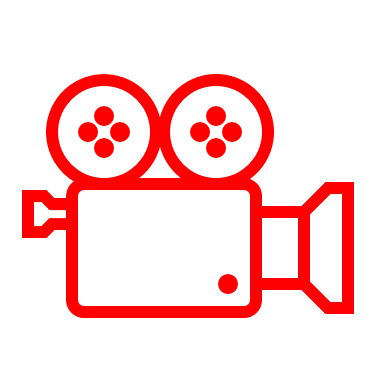 ΤΑ ΜΕΡΗ ΤΟΥ ΣΩΜΑΤΟΣ-1
https://wordwall.net/play/7891/912/142

https://wordwall.net/el/resource/7891912/%cf%84%ce%b1-%ce%bc%ce%b5%cf%81%ce%b7-%cf%84%ce%bf%cf%85-%cf%83%cf%89%ce%bc%ce%b1%cf%84%ce%bf%cf%83
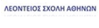 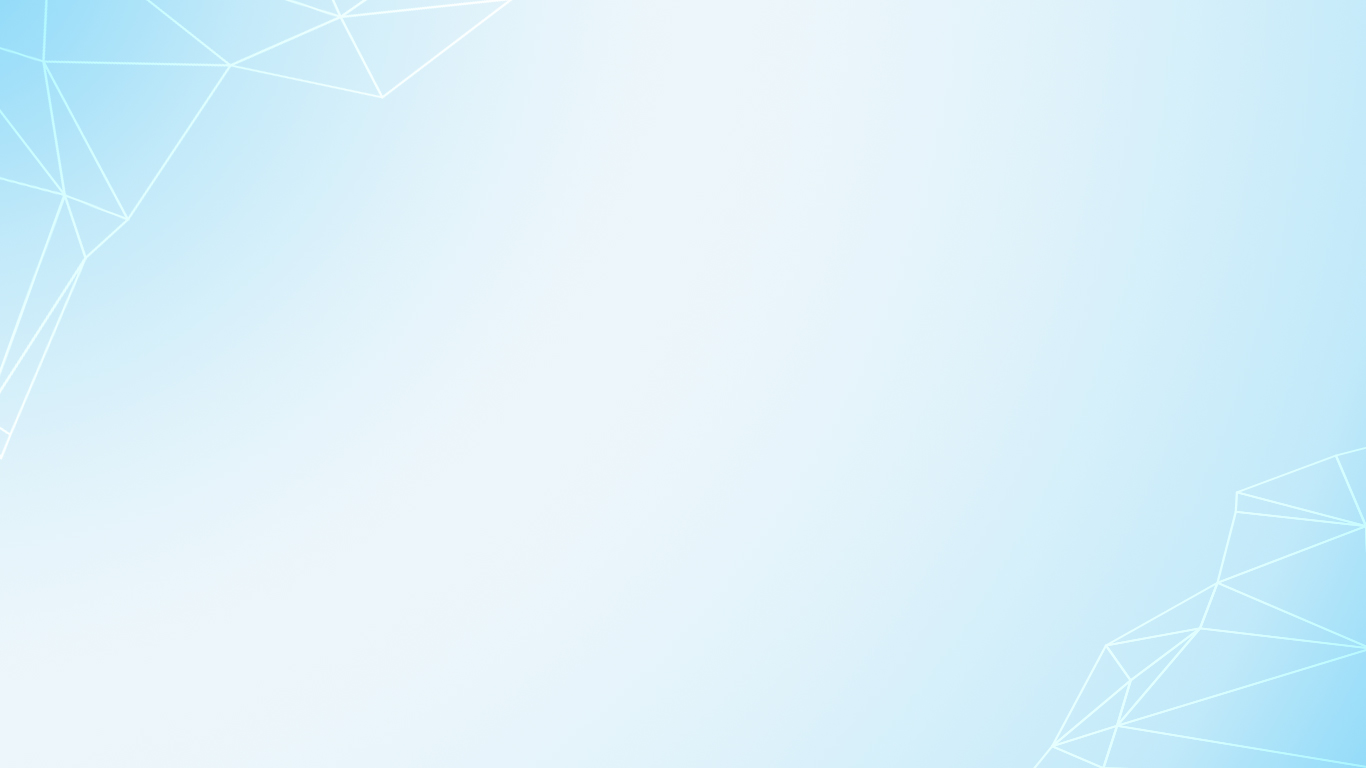 Challenge Game: ΚΟΥΤΑΛΟ-ΡΑΚΕΤΑ
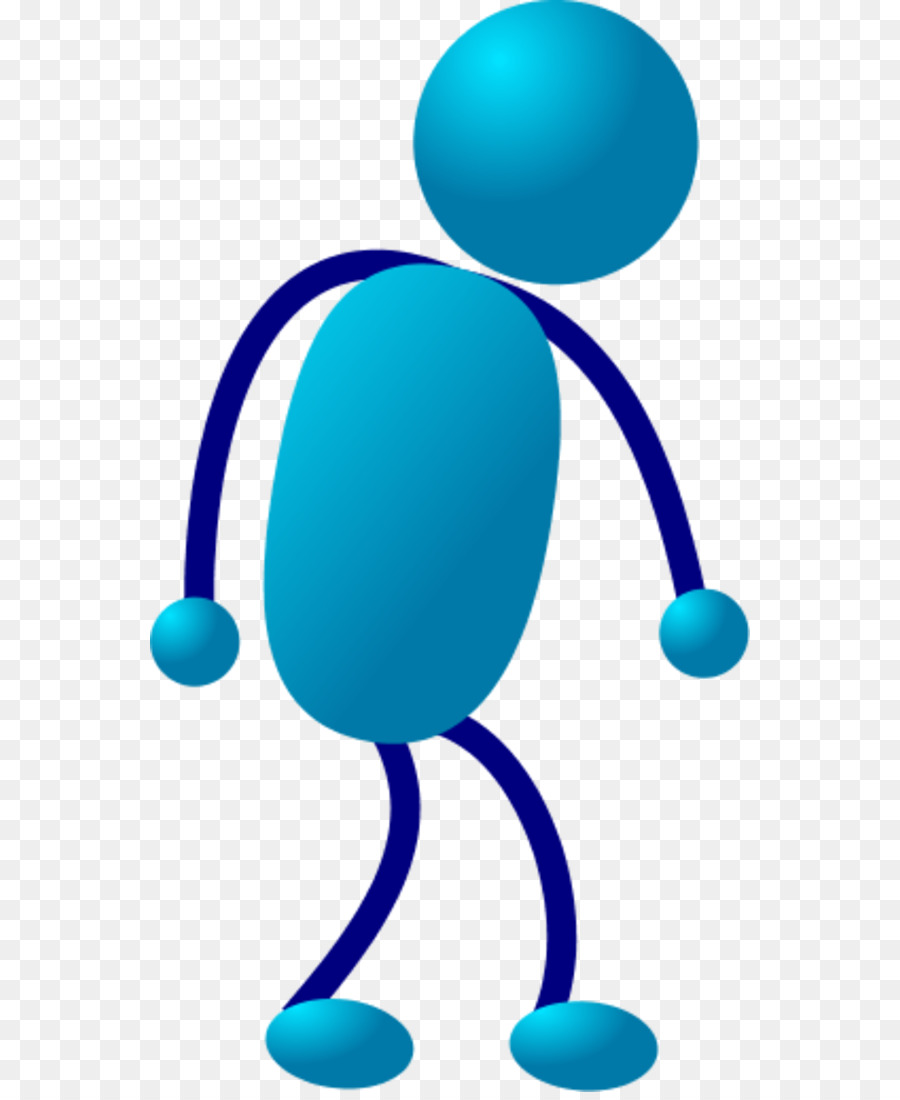 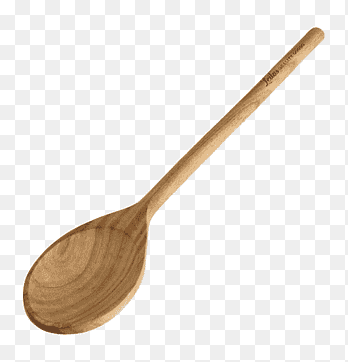 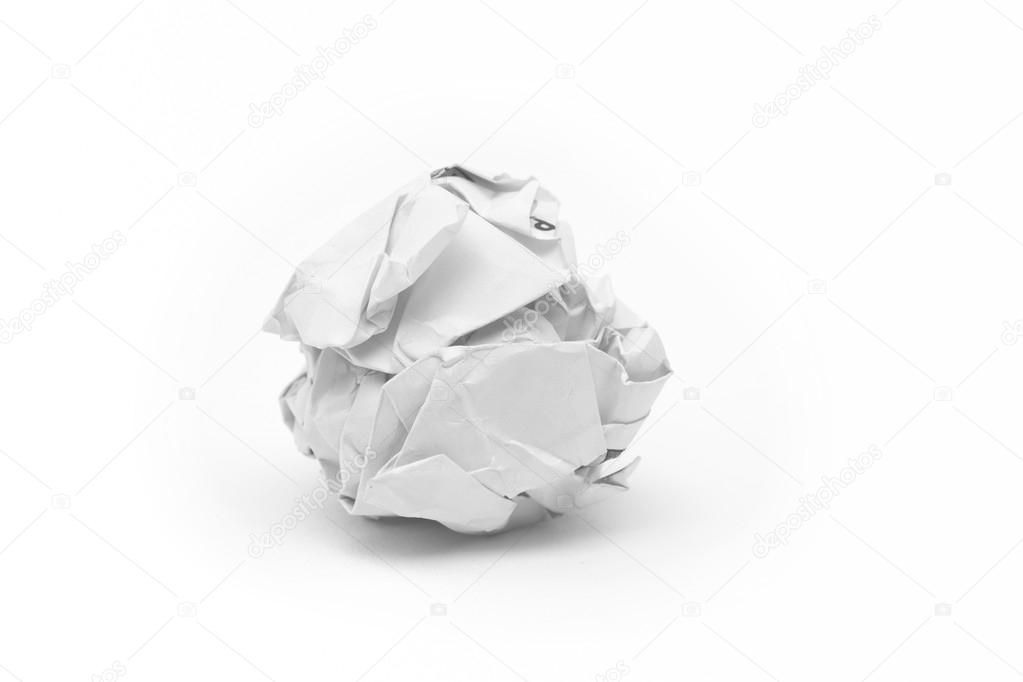 3 ΧΤΥΠΗΜΑΤΑ
4 ΧΤΥΠΗΜΑΤΑ
5 ΧΤΥΠΗΜΑΤΑ
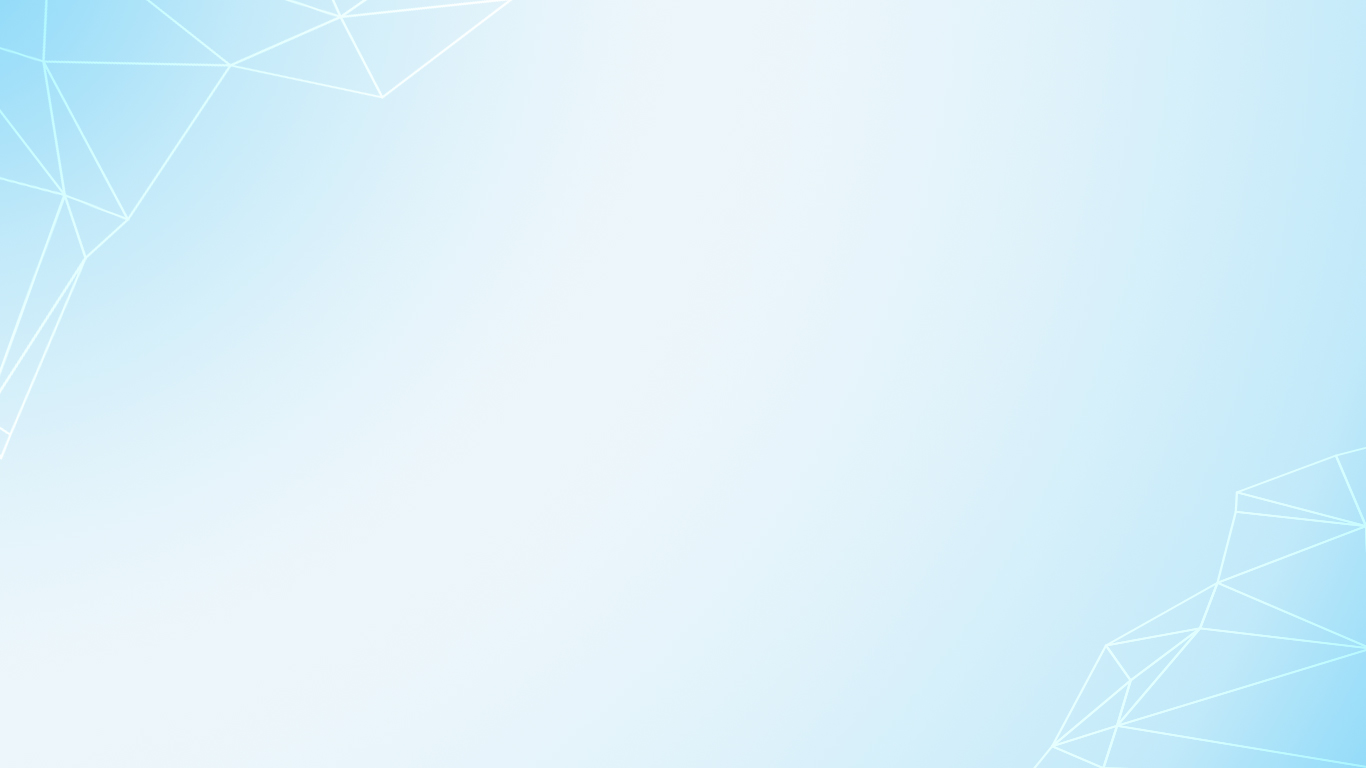 Challenge Game: ΚΟΥΤΑΛΟ-ΤΕΝΙΣ
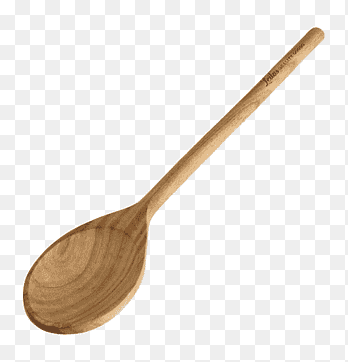 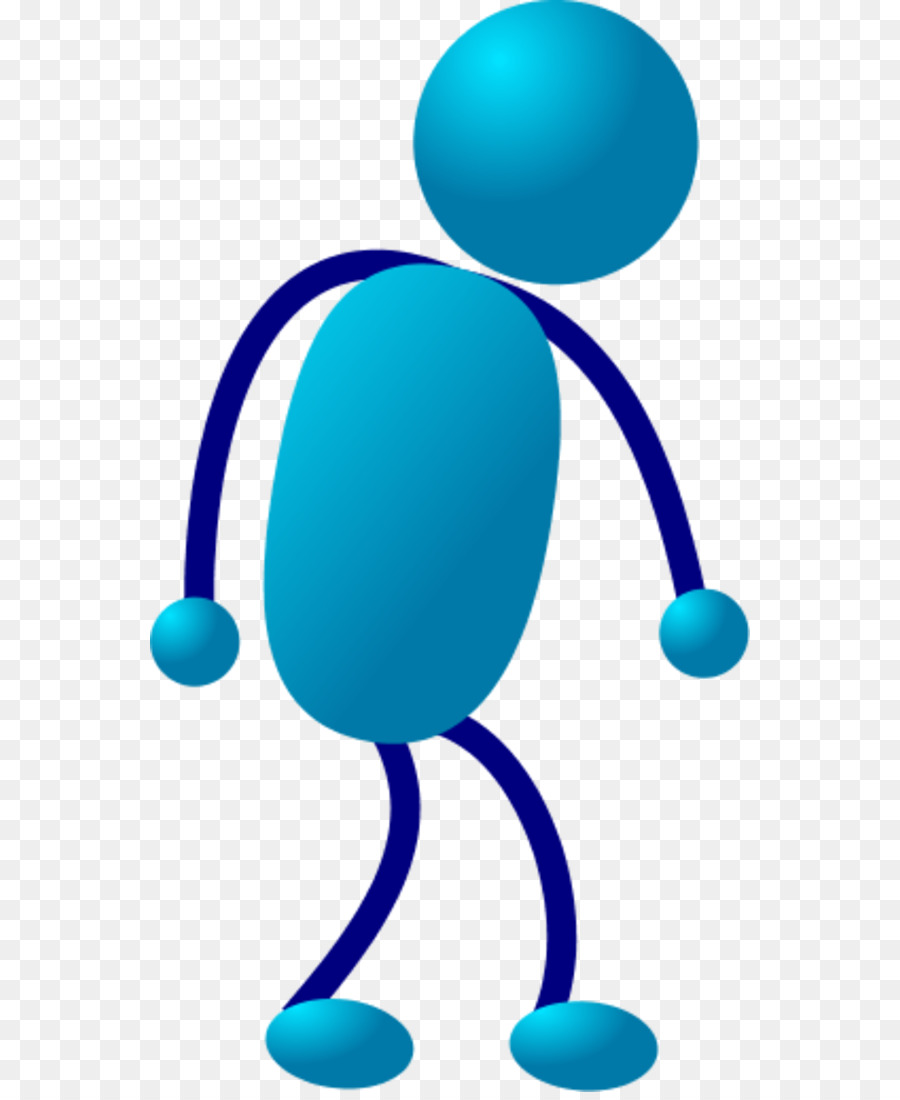 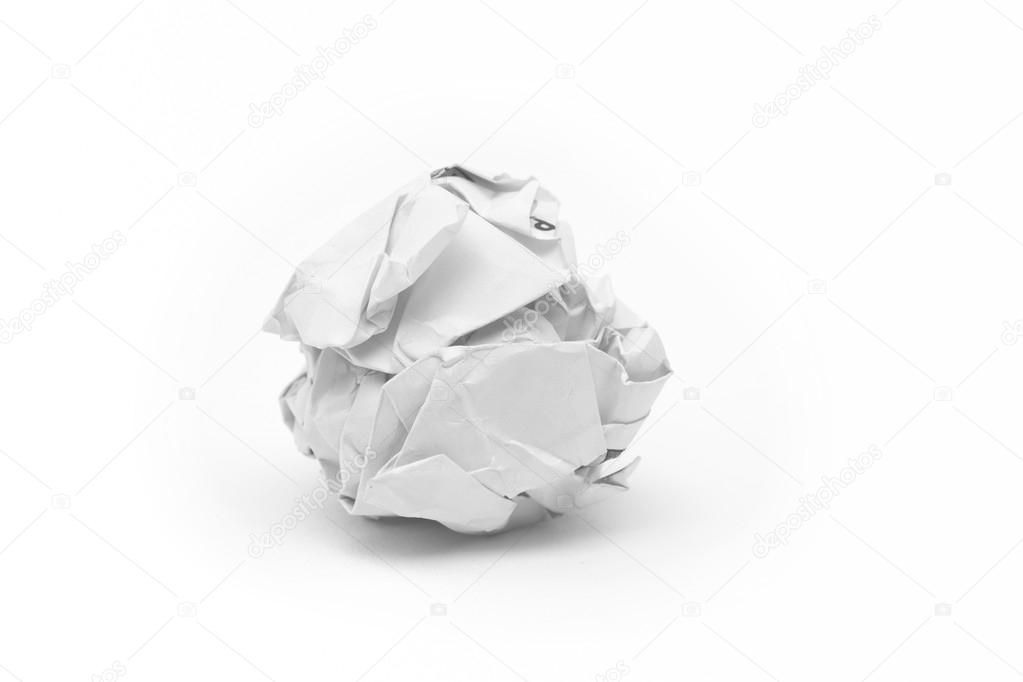 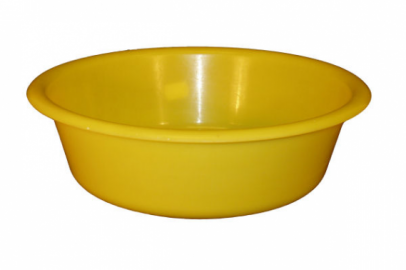 ΑΠΟΣΤΑΣΗ
3 ΒΗΜΑΤΑ ΜΑΚΡΙΑ-> 5 ΚΑΛΑΘΙΑ
5 ΒΗΜΑΤΑ ΜΑΚΡΙΑ-> 10 ΚΑΛΑΘΙΑ
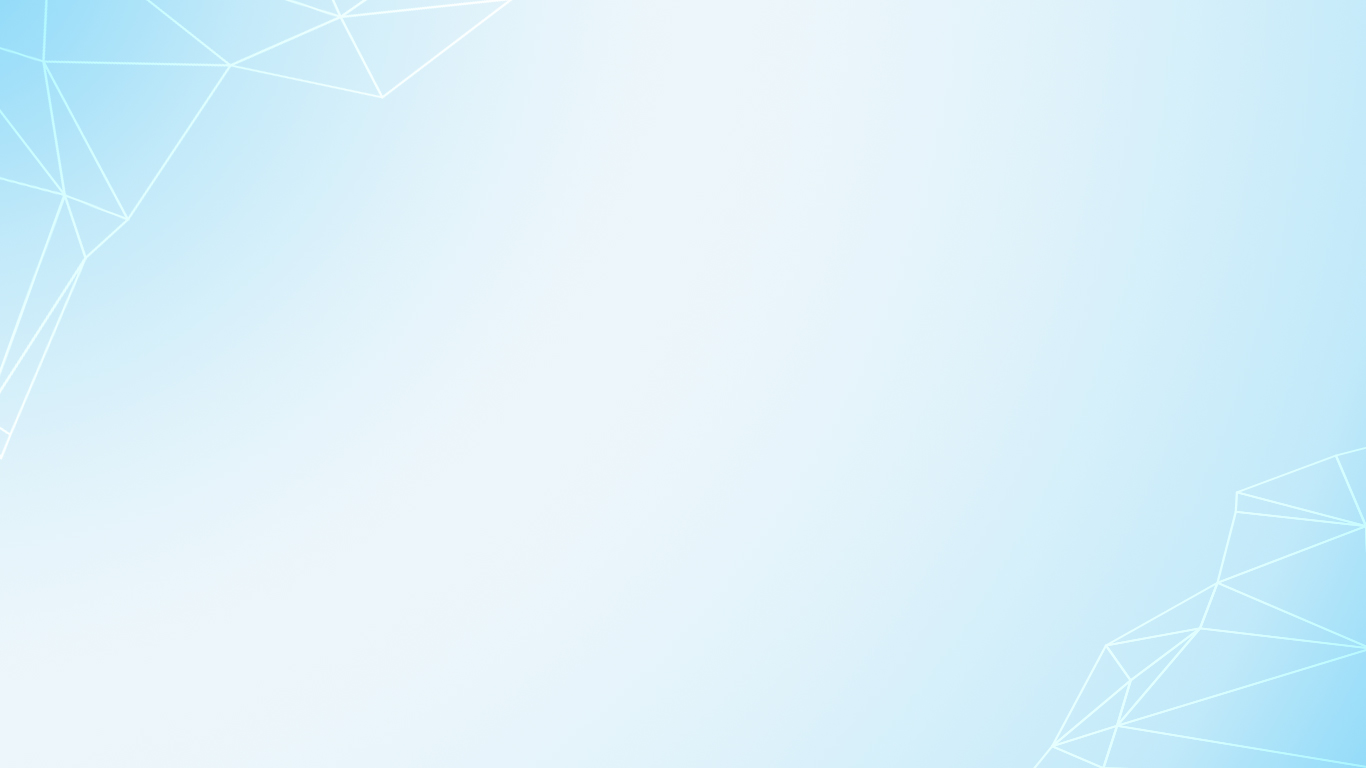 Challenge Game: ΚΟΥΤΑΛΟ-ΓΚΟΛΦ
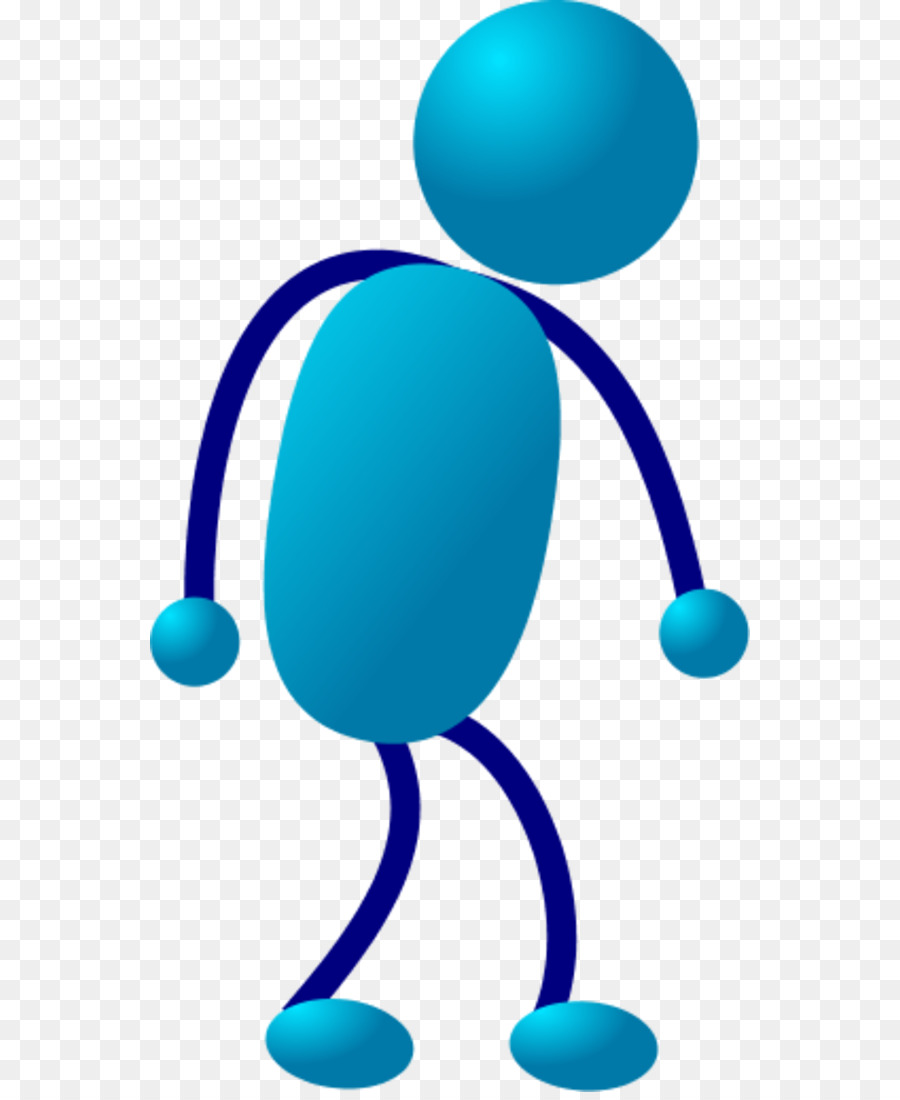 3 ΒΗΜΑΤΑ ΜΑΚΡΙΑ-> 5 ΣΤΟΧΟΥΣ
5 ΒΗΜΑΤΑ ΜΑΚΡΙΑ-> 10 ΣΤΟΧΟΥΣ
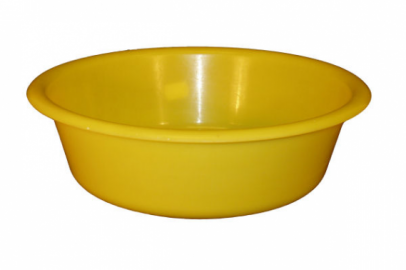 ΣΤΟΧΟΣ
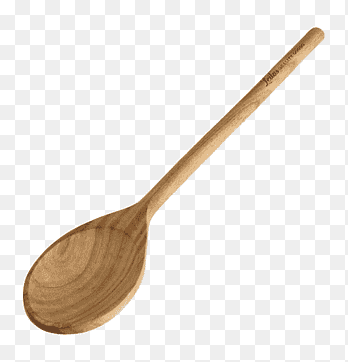 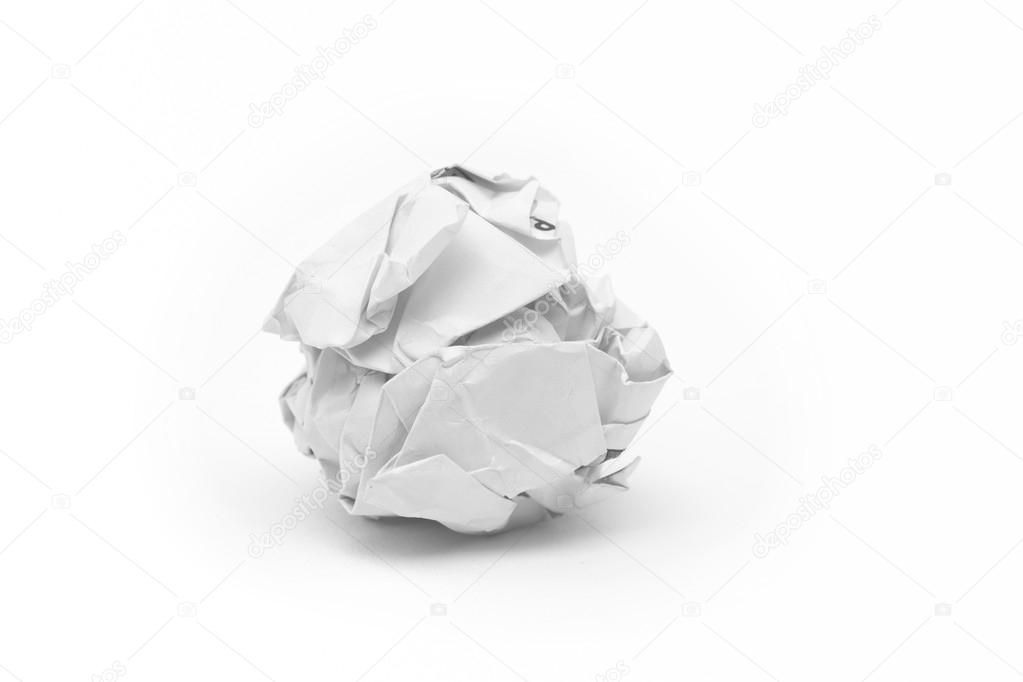 ΑΠΟΣΤΑΣΗ
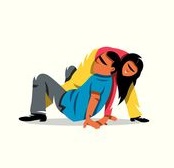 Challenge Game: Twister game
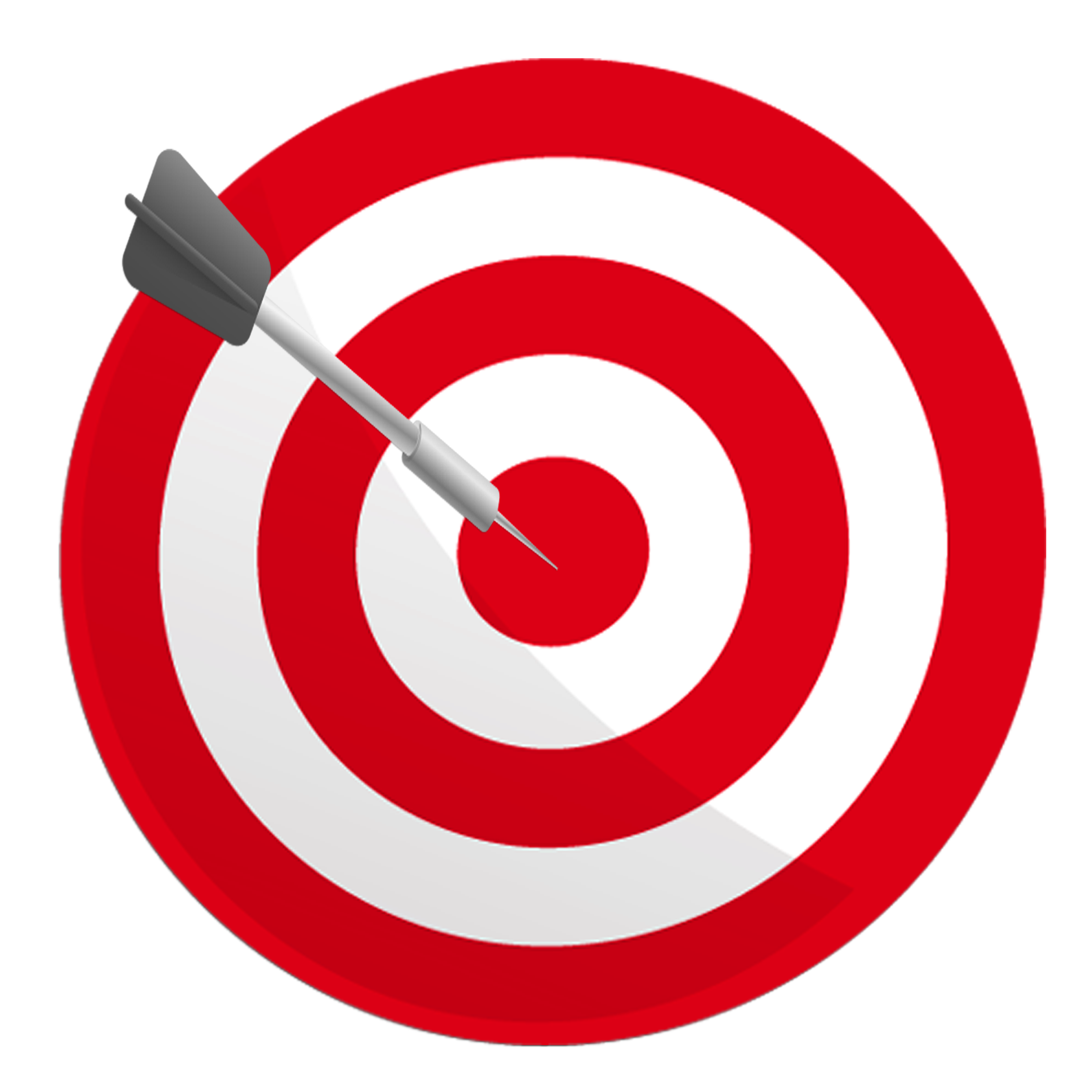 ΣΤΟΧΟΣ: ΑΚΟΥΜΠΩ ΤΑ ΜΕΡΗ ΤΟΥ ΣΩΜΑΤΟΣ ΣΤΗΝ ΕΠΙΦΑΝΕΙΑ ΠΟΥ ΘΑ ΜΟΥ ΖΗΤΗΘΕΙ
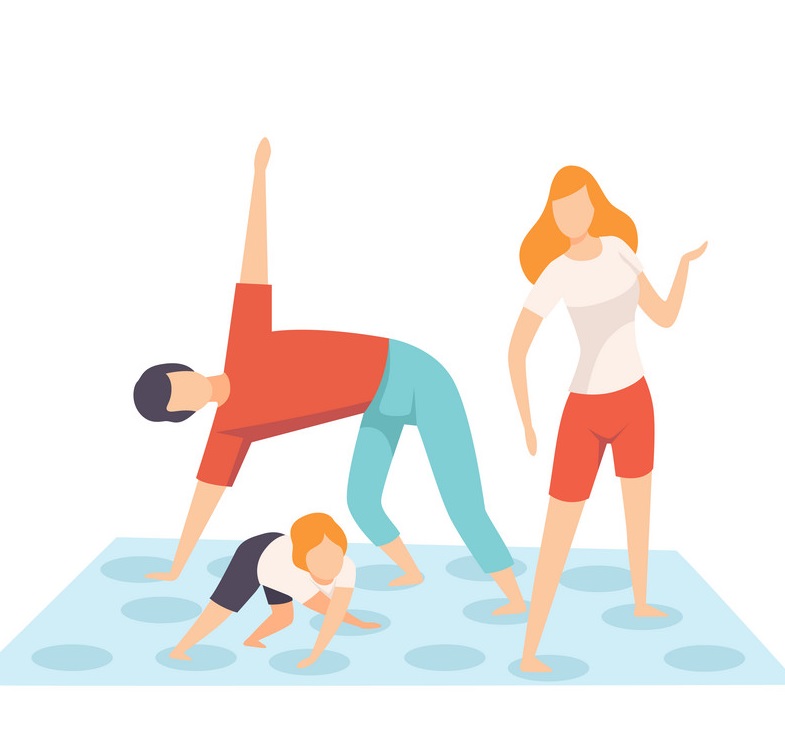 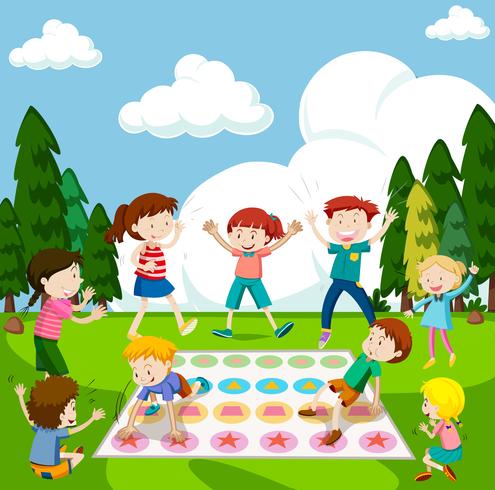 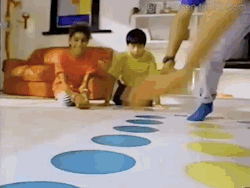 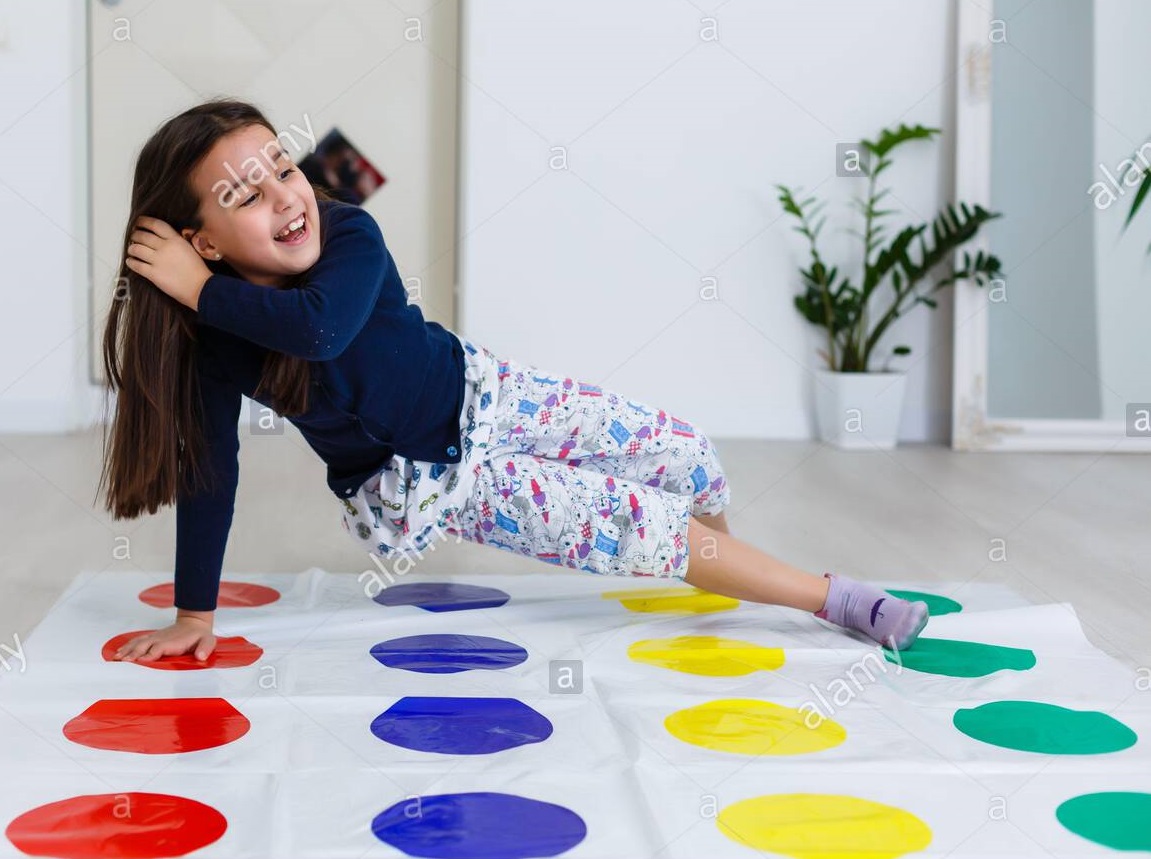 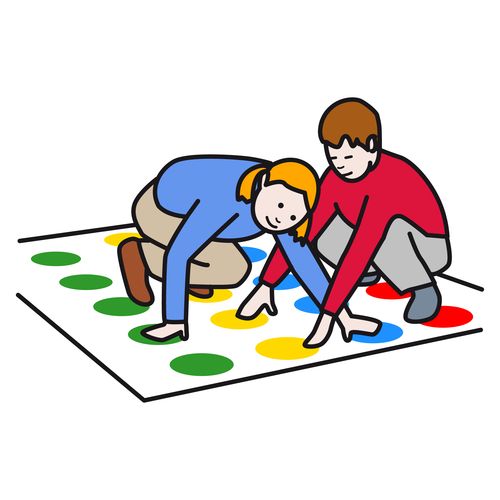 Challenge Game: ΝΕΡΟ-ΒΟΛΙΑ
3 ΒΗΜΑΤΑ ΜΑΚΡΙΑ-> 5 ΣΤΟΧΟΥΣ (10)
5 ΒΗΜΑΤΑ ΜΑΚΡΙΑ-> 10 ΣΤΟΧΟΥΣ
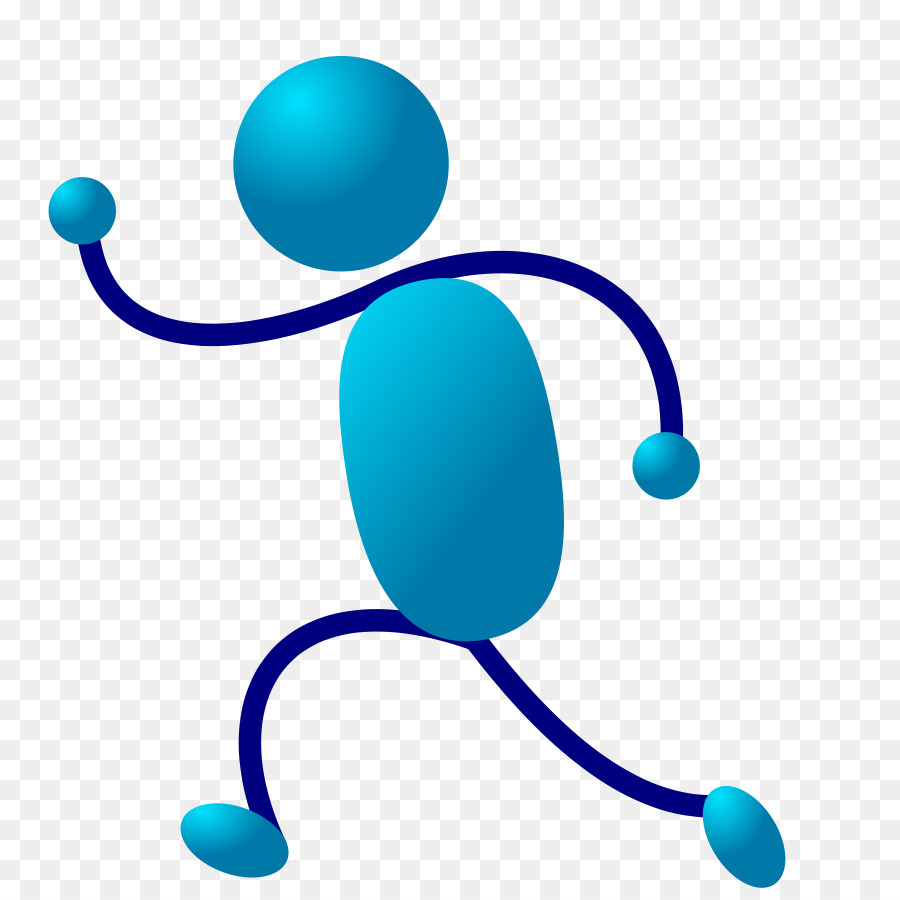 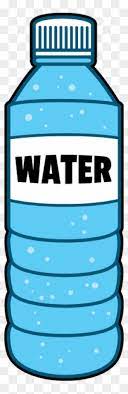 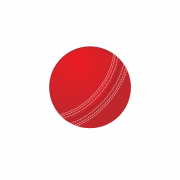 ΣΤΟΧΟΣ
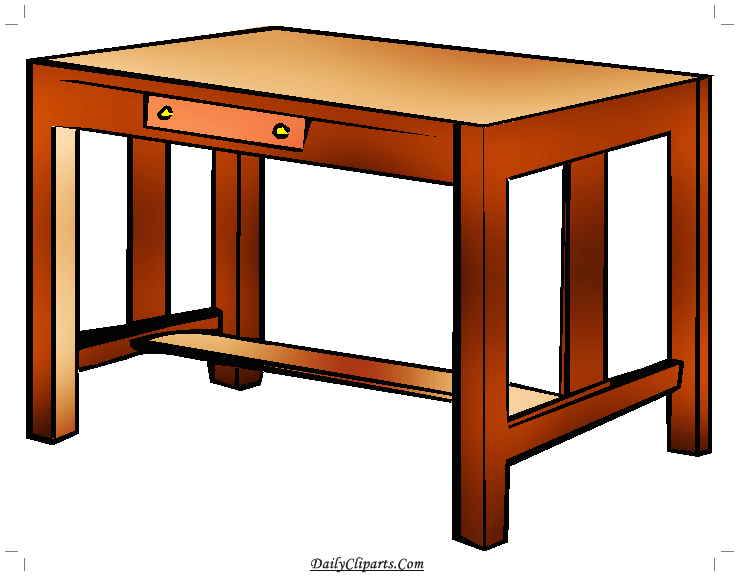 ΑΠΟΣΤΑΣΗ
Challenge Game: ΝΕΡΟ-ΒΟΛΙΑ
3 ΒΗΜΑΤΑ ΜΑΚΡΙΑ-> 5 ΣΤΟΧΟΥΣ (10)
5 ΒΗΜΑΤΑ ΜΑΚΡΙΑ-> 10 ΣΤΟΧΟΥΣ
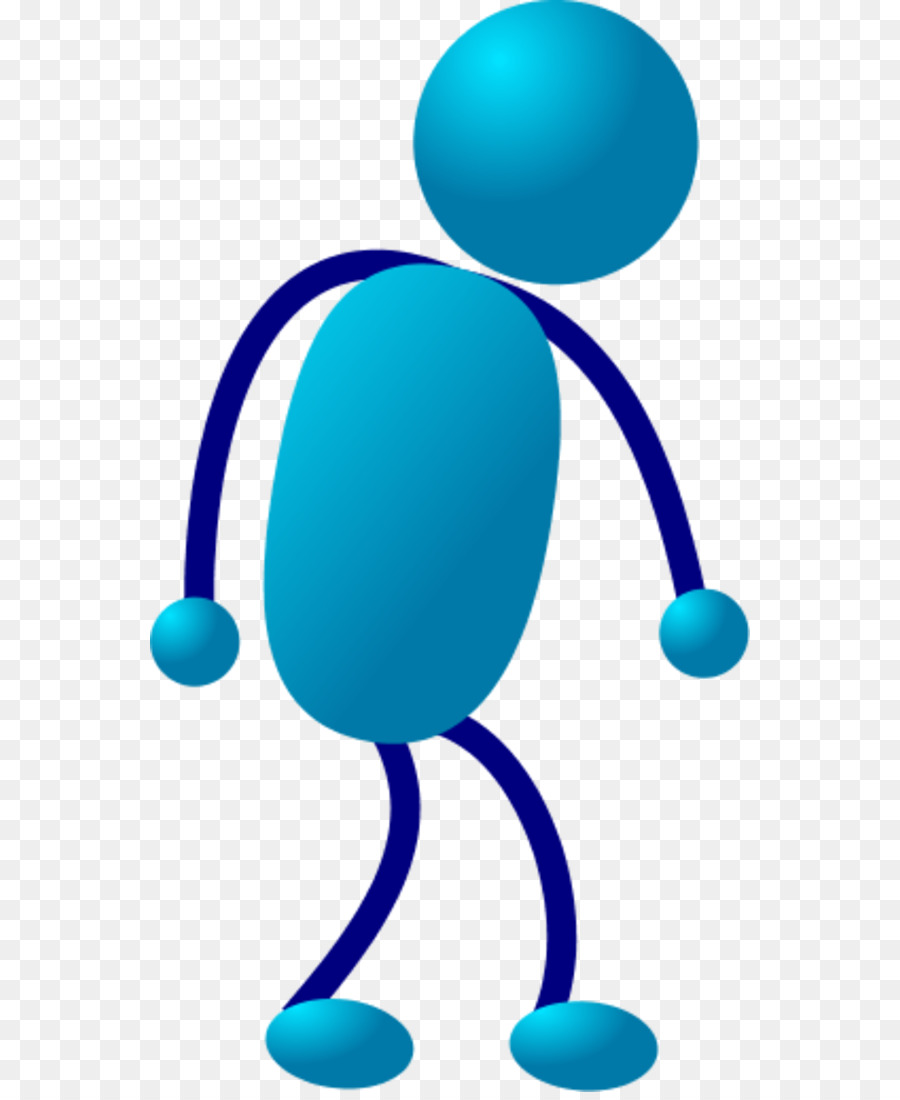 ΠΟΔΙ
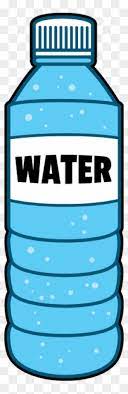 ΣΤΟΧΟΣ
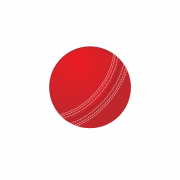 ΑΠΟΣΤΑΣΗ
Challenge Game: ΚΕΦΑΛΟ-ΚΑΛΑΘΙΑ
2 ΒΗΜΑΤΑ ΜΑΚΡΙΑ-> 5 ΣΤΟΧΟΥΣ 
4 ΒΗΜΑΤΑ ΜΑΚΡΙΑ-> 10 ΣΤΟΧΟΥΣ
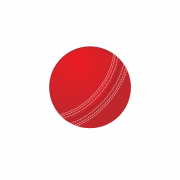 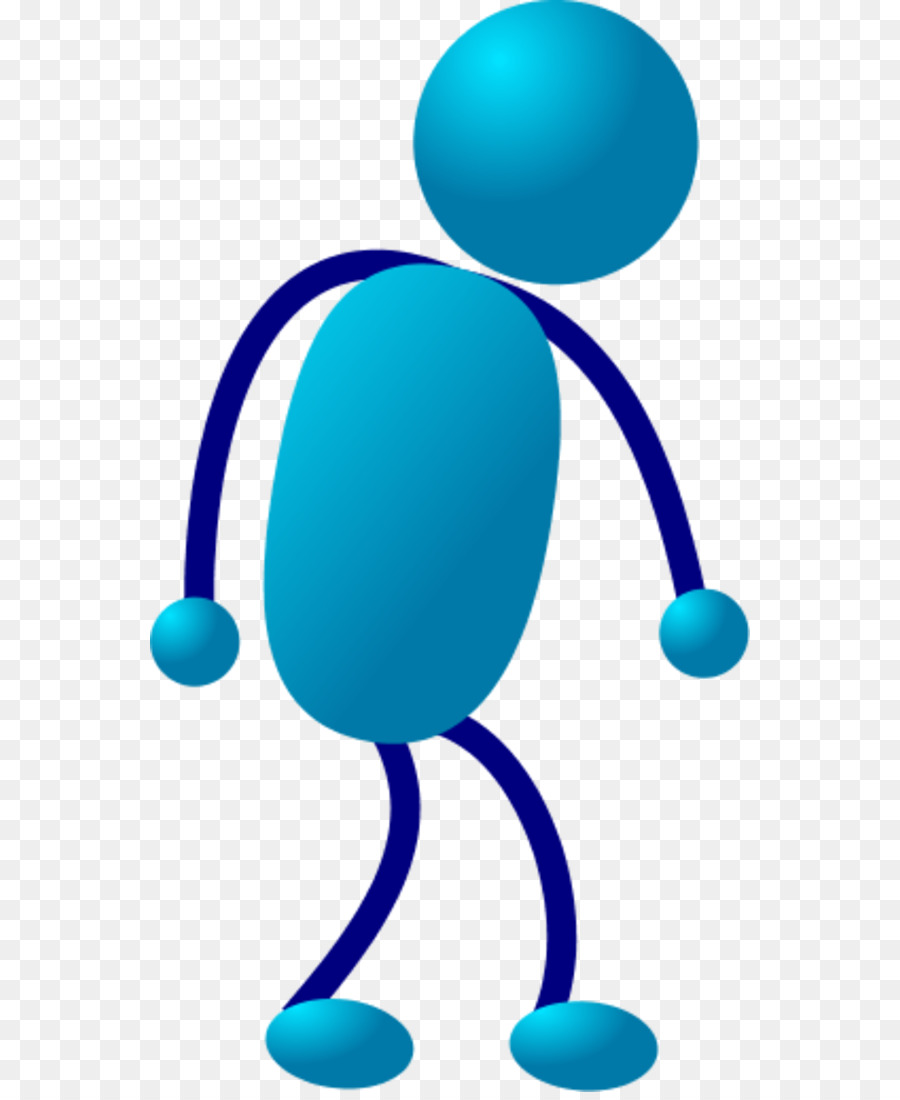 ΣΤΟΧΟΣ
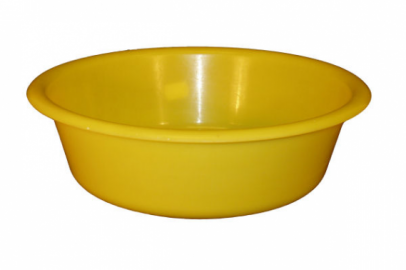 ΑΠΟΣΤΑΣΗ
Challenge Game: Mini-ΝΕΡΟ ΓΚΟΛΦ
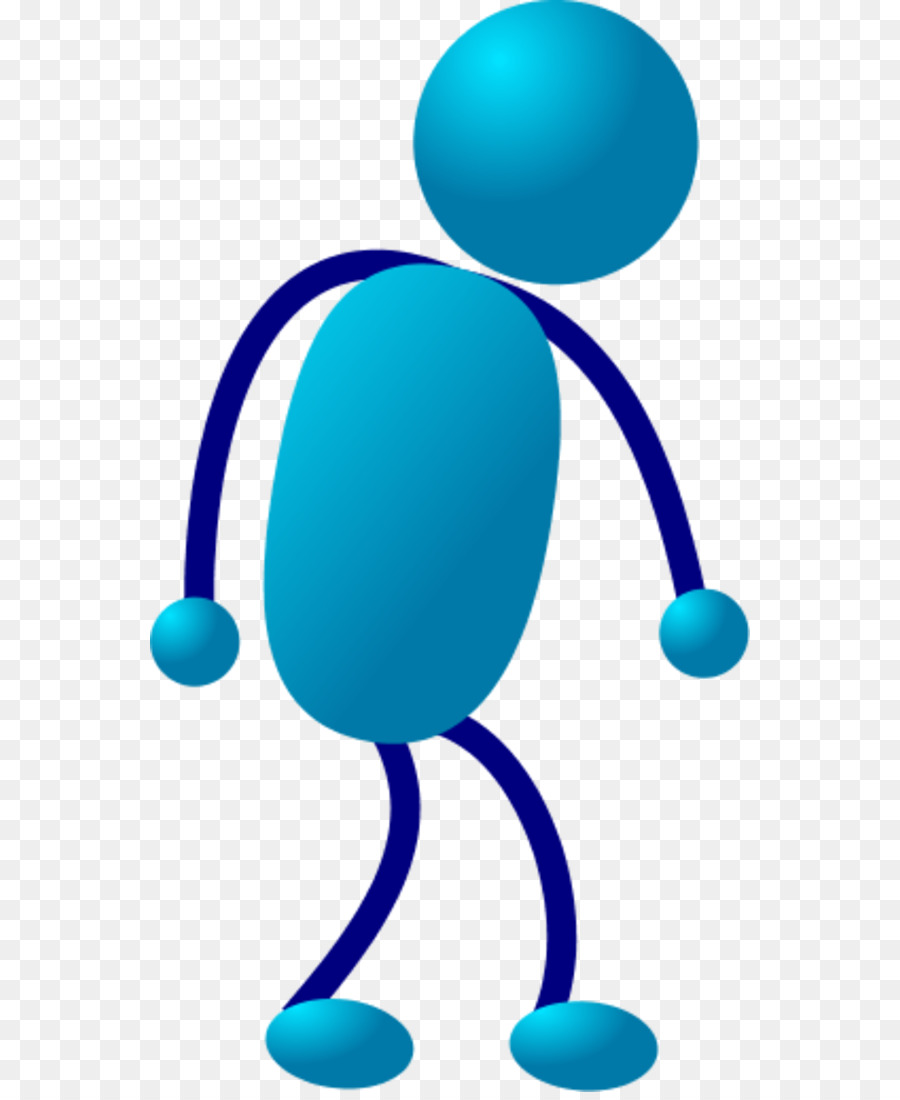 3 ΒΗΜΑΤΑ ΜΑΚΡΙΑ-> 5 ΣΤΟΧΟΥΣ
5 ΒΗΜΑΤΑ ΜΑΚΡΙΑ-> 10 ΣΤΟΧΟΥΣ
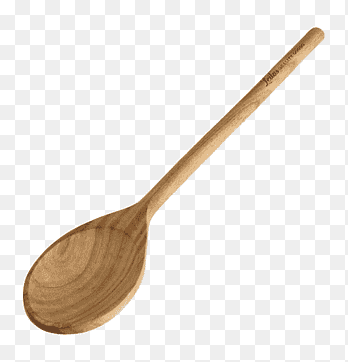 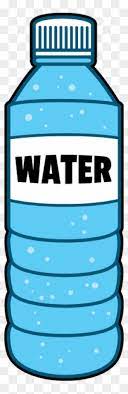 ΣΤΟΧΟΣ
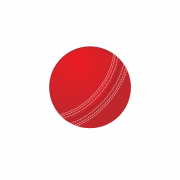 ΑΠΟΣΤΑΣΗ